Tweefactorauthenticatie in de Studielink applicatie
6 juni 2024
Agenda
Algemeen
Wat is tweefactorauthenticatie (2FA)?
Waarom (deze) 2FA?
Uitdagingen
Demonstratie 
Toekomst
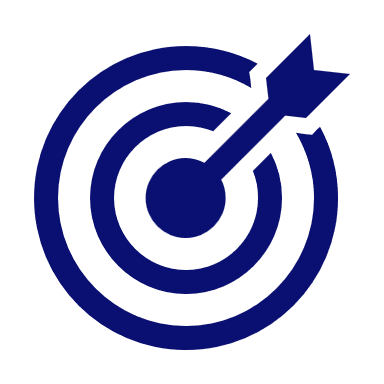 Doel: 
Het waarom en hoe toelichten van 2FA in Studelink en een vooruitblik in de toekomst meegeven.
Wat is tweefactorauthenticatie?
Tweefactorauthenticatie
Tweefactorauthenticatie (2FA) is een methode om de identiteit van een gebruiker te authenticeren, waarbij twee van de drie mogelijke authenticatiefactoren worden gecombineerd om toegang te verlenen tot een website of toepassing:  
Iets dat de gebruiker weet (wachtwoord, PIN-code, geheime vraag)
Iets dat de gebruiker heeft (authenticatie wachtwoord op telefoon, token) 
Iets dat de gebruiker is (biometrische gegevens, vingerafdruk) 
Denk dus aan: 
SMS met code
App met code 
Vingerafdruk op je mobiel
Gaat om het authenticeren van een online identiteit, dus niet identificeren of verifiëren.
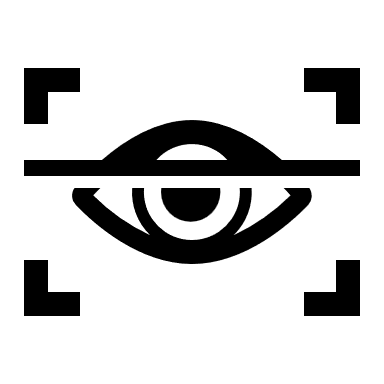 Waarom deze 2FA?
Verhogen veiligheid voor de gebruikers 
Alleen wachtwoord en email is echt niet meer voldoende
We vragen veel persoonsgegevens maar beschermen deze niet voldoende
Onderdeel actieplan tegen aanmaak valse accounts 
Extra drempel
De WDO verplicht organisaties om vanaf medio 2024 t.e.m. eind 2026 alle gebruikers een hogere beveiliging via 2FA aan te bieden  
DigiD moet substantieel of hoog zijn
Ook voor gebruikers zonder DigiD (veelal wel Europees) een oplossing bieden
Facts and figures
Non-DigiD accounts: 				146.518 (50%) 
Login attempts Non-DigiD: 			808.756 (33.3%)
From SL-account to DigiD 			14.735 (10%)

(Maart 2022 – maart 2023)
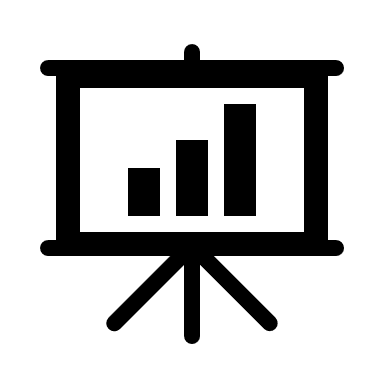 Andere opties
SMS versturen (ontvang sms met verificatiecode)
Bestaande authenticatie app (denk: Google, Microsoft Authenticator etc.)
Studielink authenticatie app (denk: zelfbouw)
eduID met 2FA (eduID heeft verschillende authenticatie methodes)
Stimuleren omzetten SL naar DigiD (DigiD immers ook sms of app authenticatie)
Mail versturen (ontvang mail met verificatiecode)
Uitkomsten keuze
Korte/middellange termijn
SMS authenticatie en inzetten op omzetten naar DigiD. Want: 
DigiD is getoetste methode
Verbetering meerdere processen met DigiD (winst student en keten)
100% omzetting naar DigiD niet mogelijk, student woont niet in NL
Beste alternatief is SMS: 
beheerkosten nihil, in vergelijking met app. Accountherstel zonder tussenkomst beheer.
Gebruikersgemak (niks installeren)
Uitdagingen
Toegankelijk blijven, zonder te hoge drempels:
Studenten zonder telefoon?
Studenten zonder telefoonnummer of een nieuw nummer?
WCAG en gebruikersgemak 

Beheerlast 
SMS optie minst veilig van alle opties (makkelijkste te omzeilen) en lijkt duurder maar minder beheerlast.

Bereikbaarheid hele wereld 24/7
Aanbieder SMS functionaliteit (Spryng) server uptime 24/7
Whitelisten van alle landen (uitzonderingen UAE en Singapore)
2. Demonstratie2FA functionaliteit
Flows die worden getoond
2.1 Student maakt Studielink account aan
2.2 Student logt voor het eerst in op Studielink
2.3 Student wil telefoonnummer wijzigen
2.4 Telefoonnummer wijzigen door instellingsmedewerker
2.1 Studentmaakt Studielinkaccount aan
11
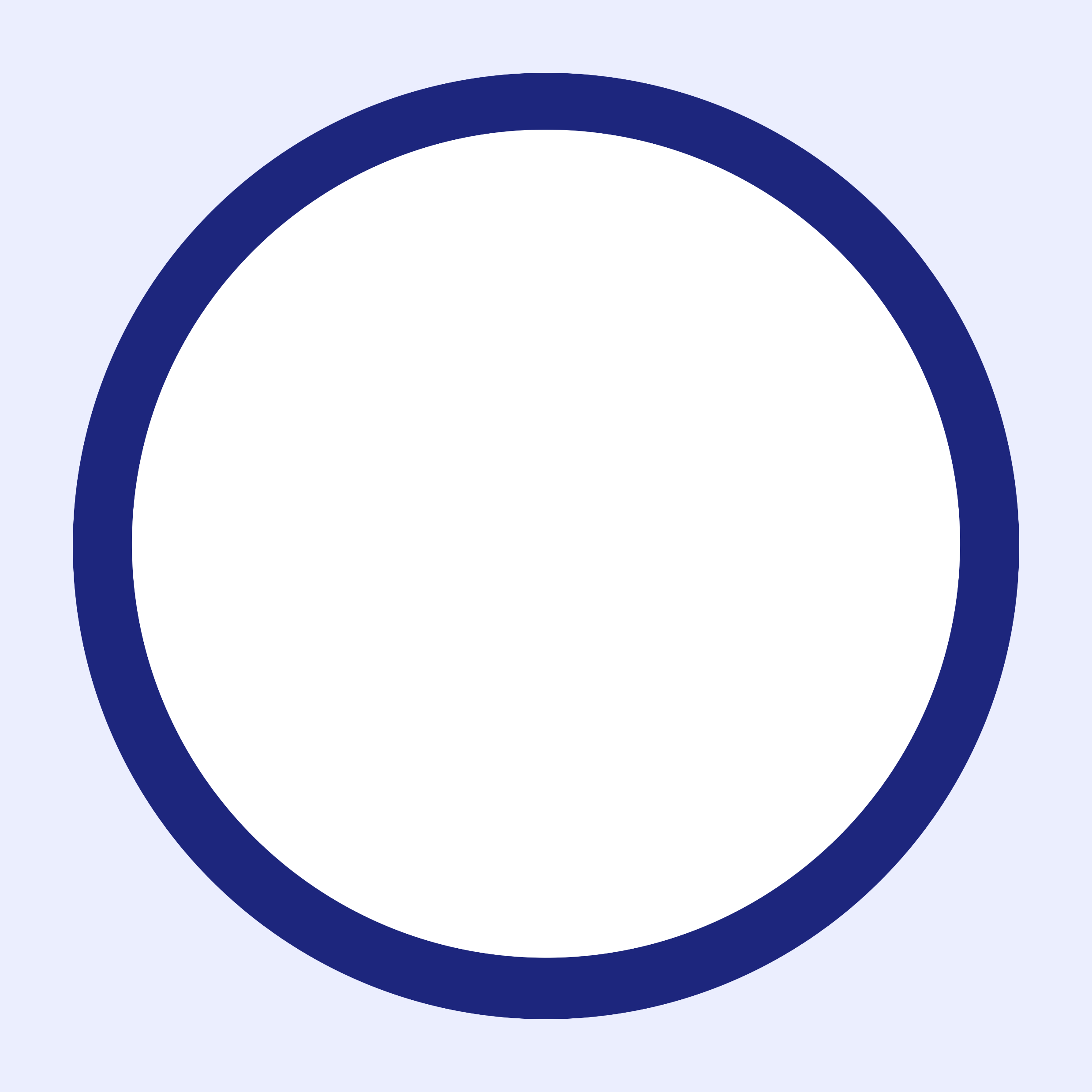 Account
aanmaken
Student zonder DigiD of European Login kiest voor de optie ‘account aanmaken’ op de homepage van Studielink of ontvangt een link voor het aanmaken van een account vanuit de instelling of Studielink Servicedesk
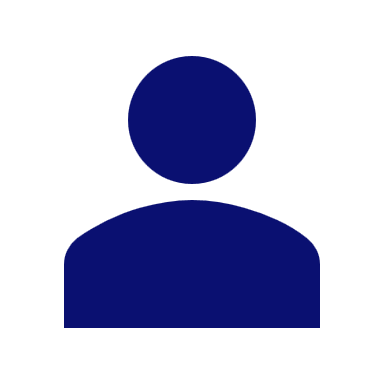 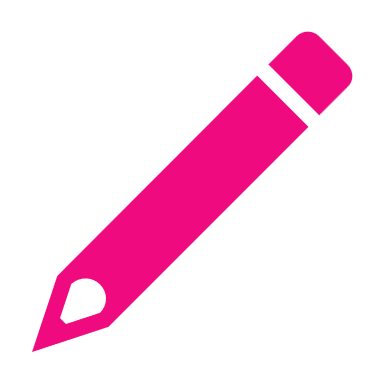 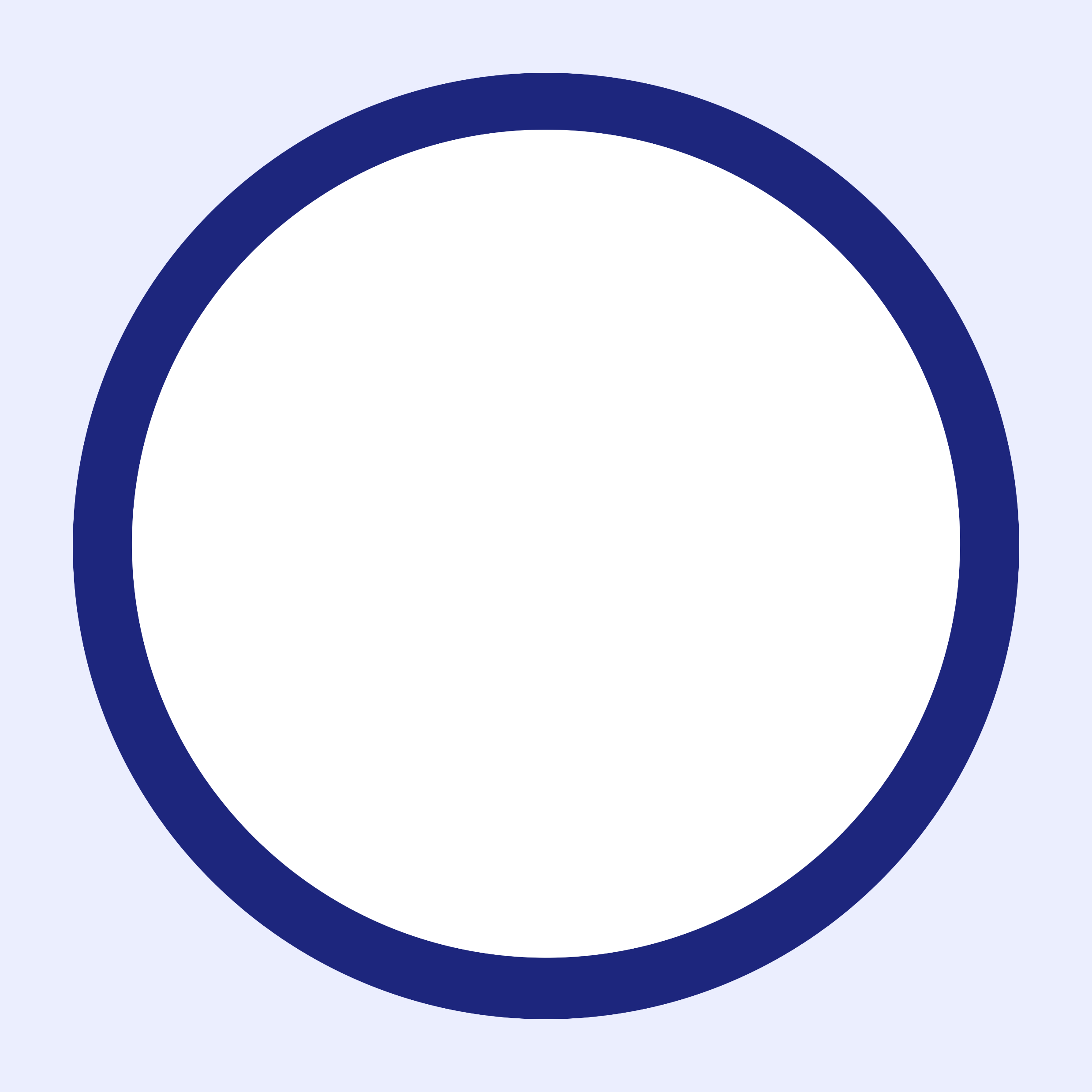 Telefoonnummer
Student maakt account aan en vult bij contactgegevens het telefoonnummer in.
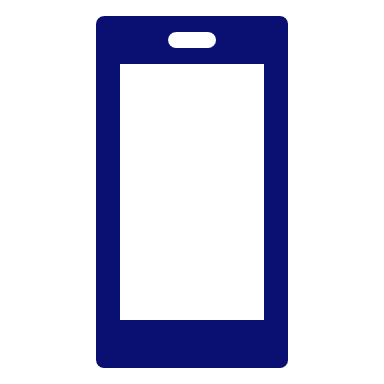 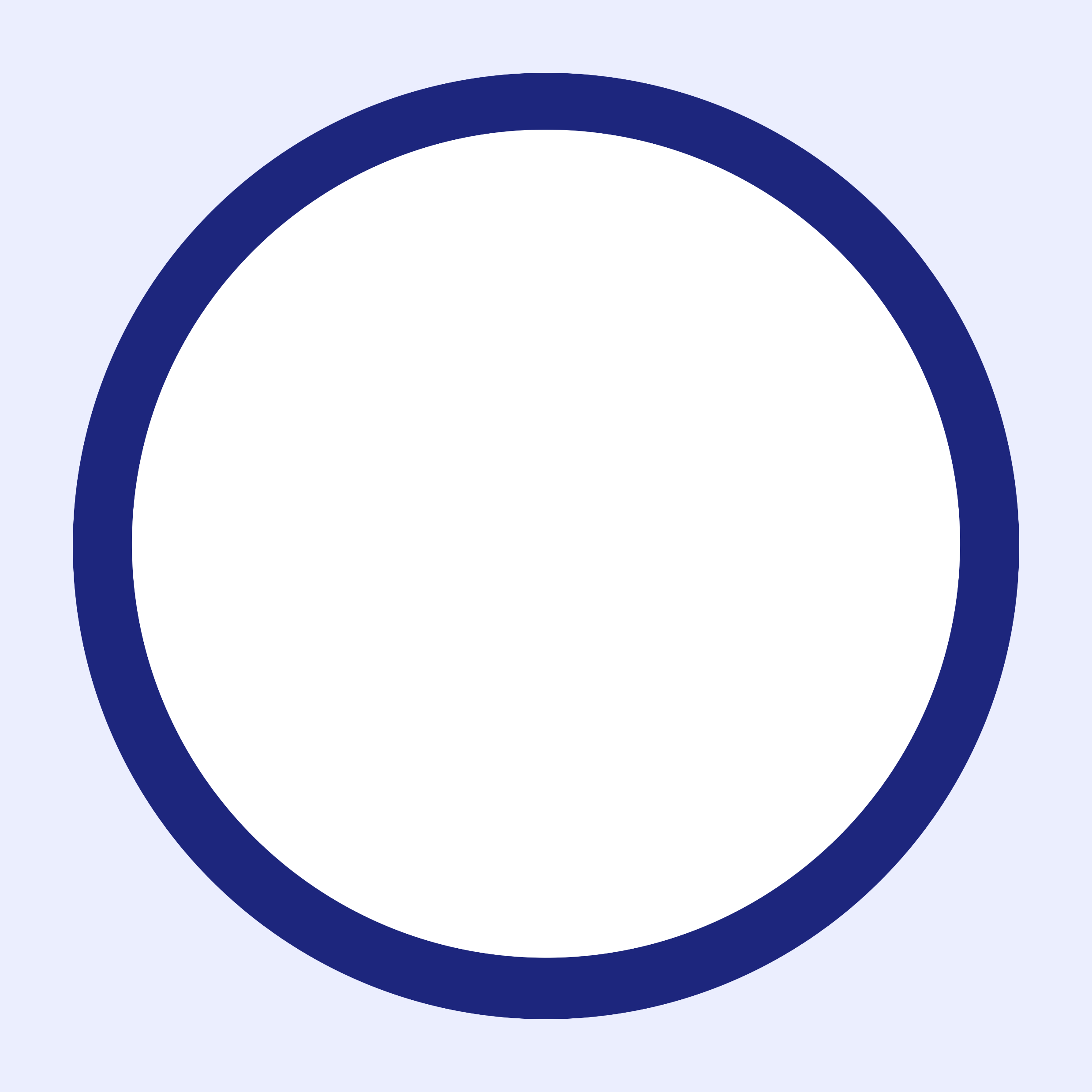 Activatiemail
Student activeert Studielink account.
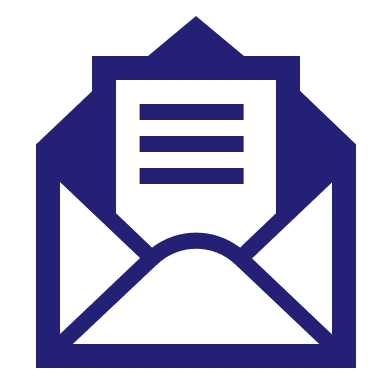 12
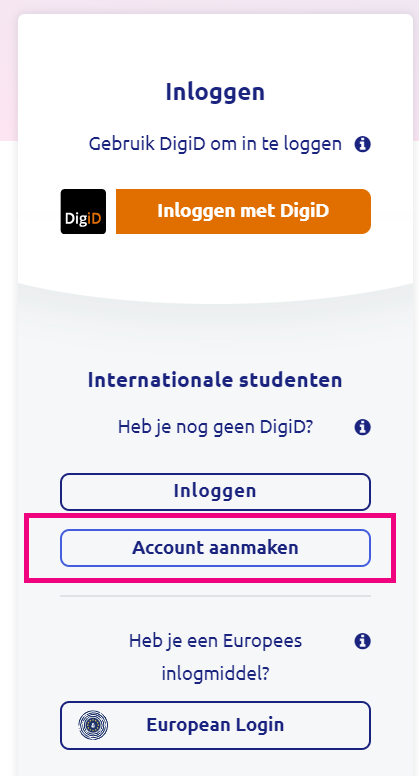 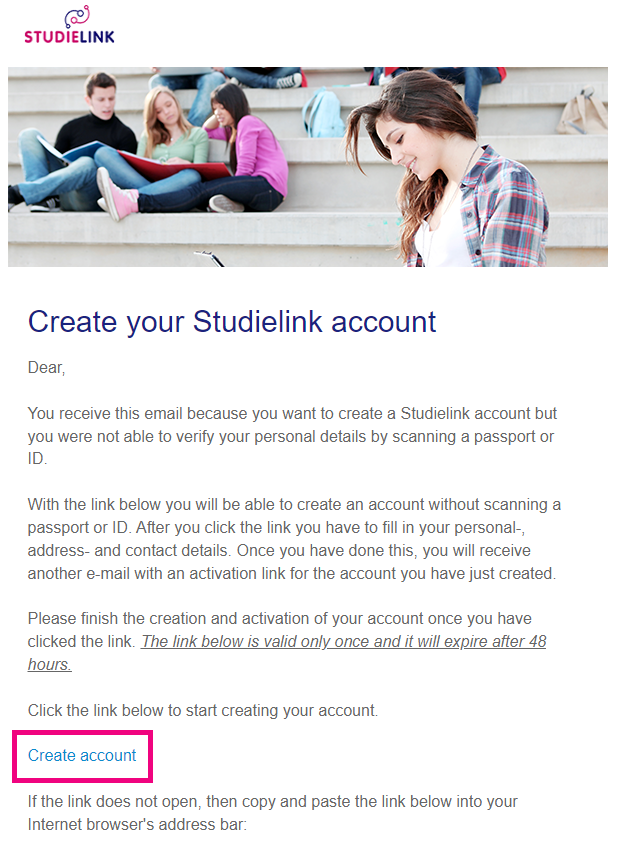 Kiezen voor ‘Account aanmaken’ op homepage Studielink
Account aanmaken via een link in e-mail
13
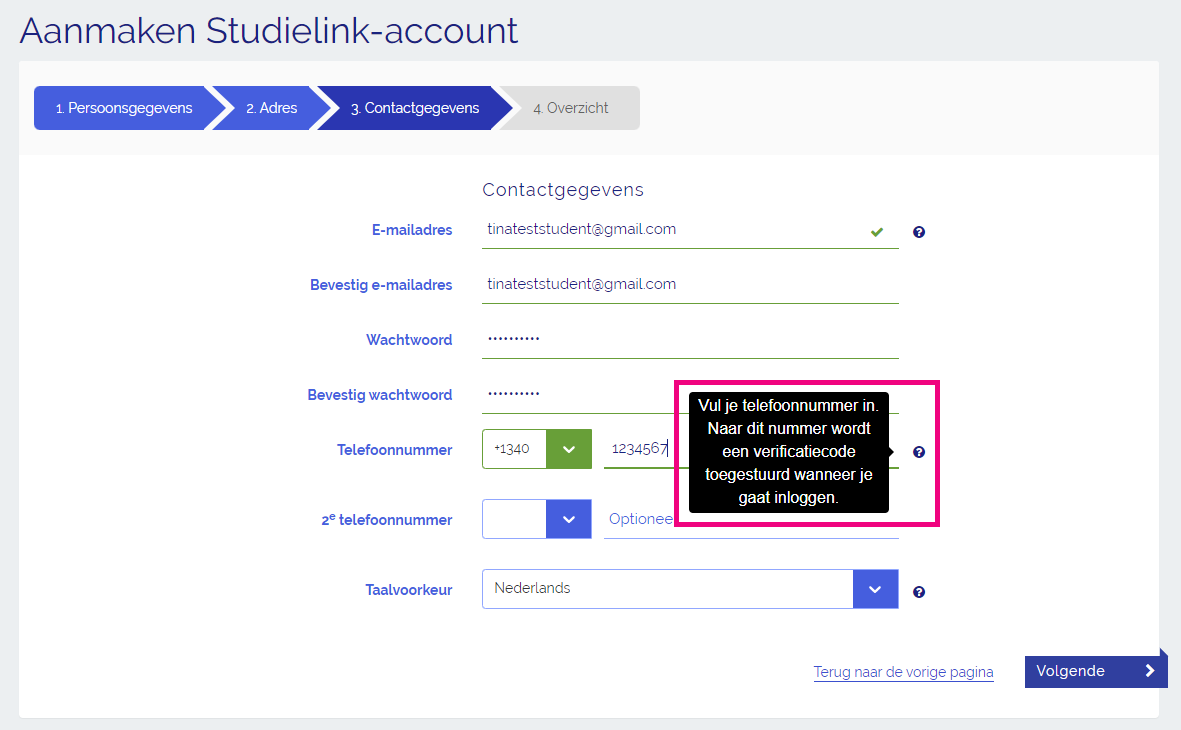 Bij invullen telefoonnummer staat informatie over gebruiken telefoonnummer voor verificatie
14
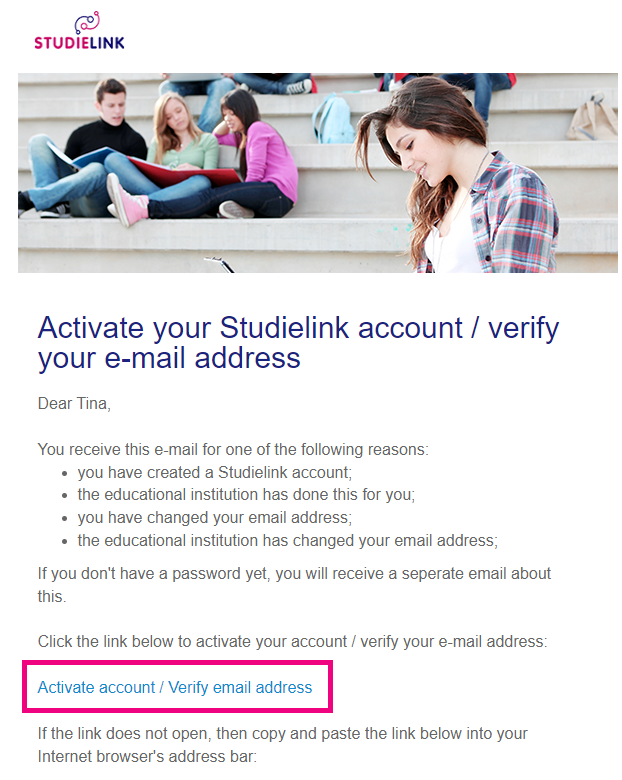 Student activeert het account via een link in de activatiemail
15
2.2 Student logt voor het eerst in
16
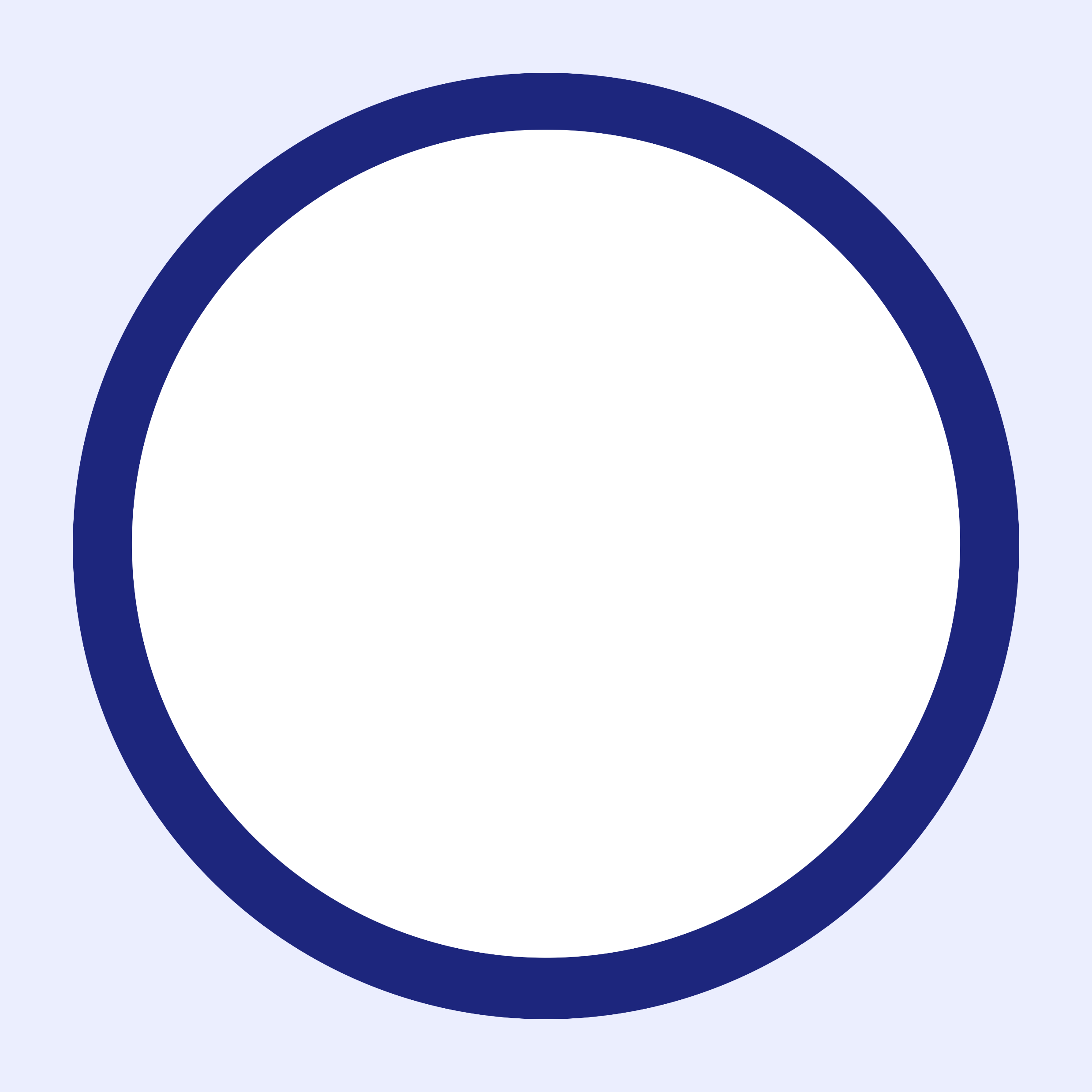 Inloggegevens invullen
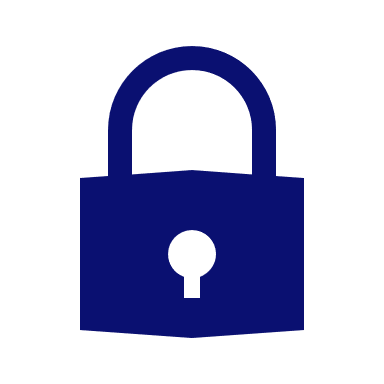 Student vult de inloggegevens (e-mail en wachtwoord) in die de student heeft ingesteld bij het aanmaken van het account.
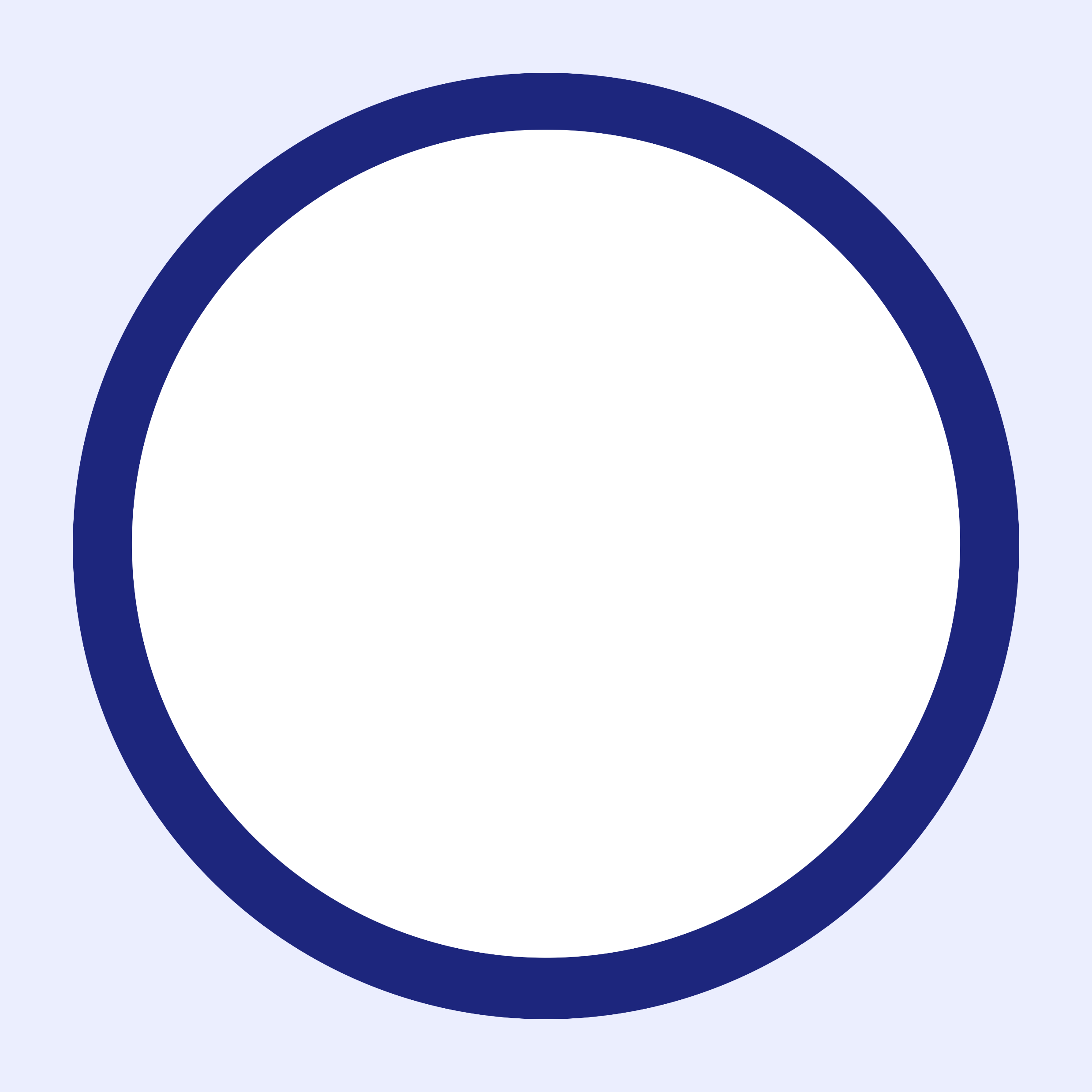 Student verstuurd een SMS met verificatiecode naar het telefoonnummer geregistreerd bij het aanmaken van het account.
SMS versturen
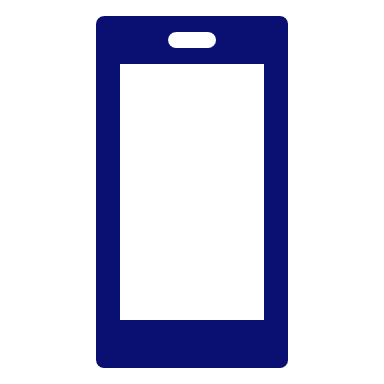 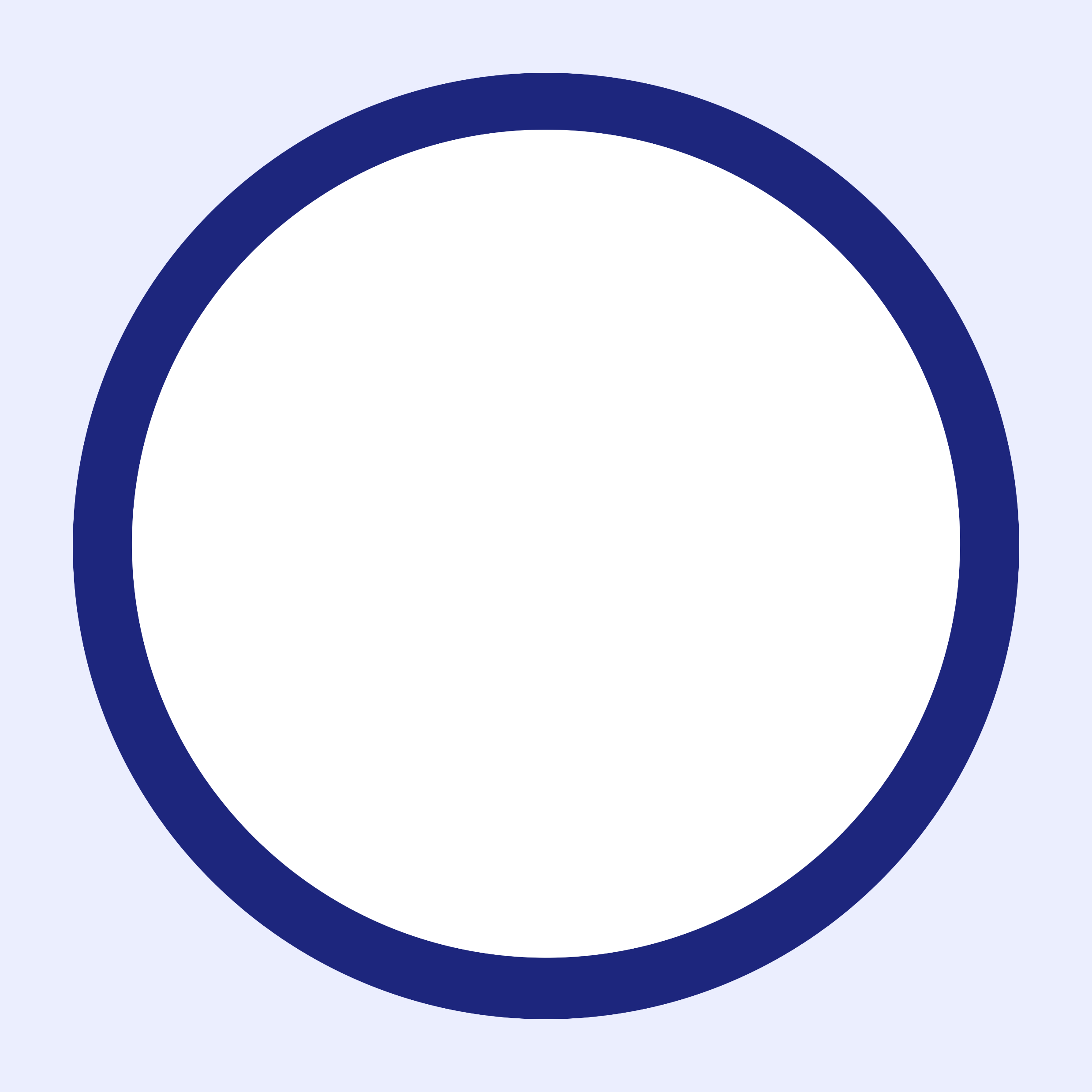 Verificatiecode invullen
Student vult ontvangen verificatiecode in.
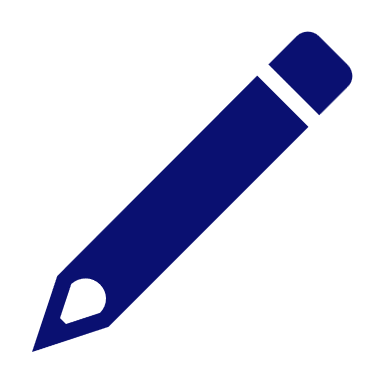 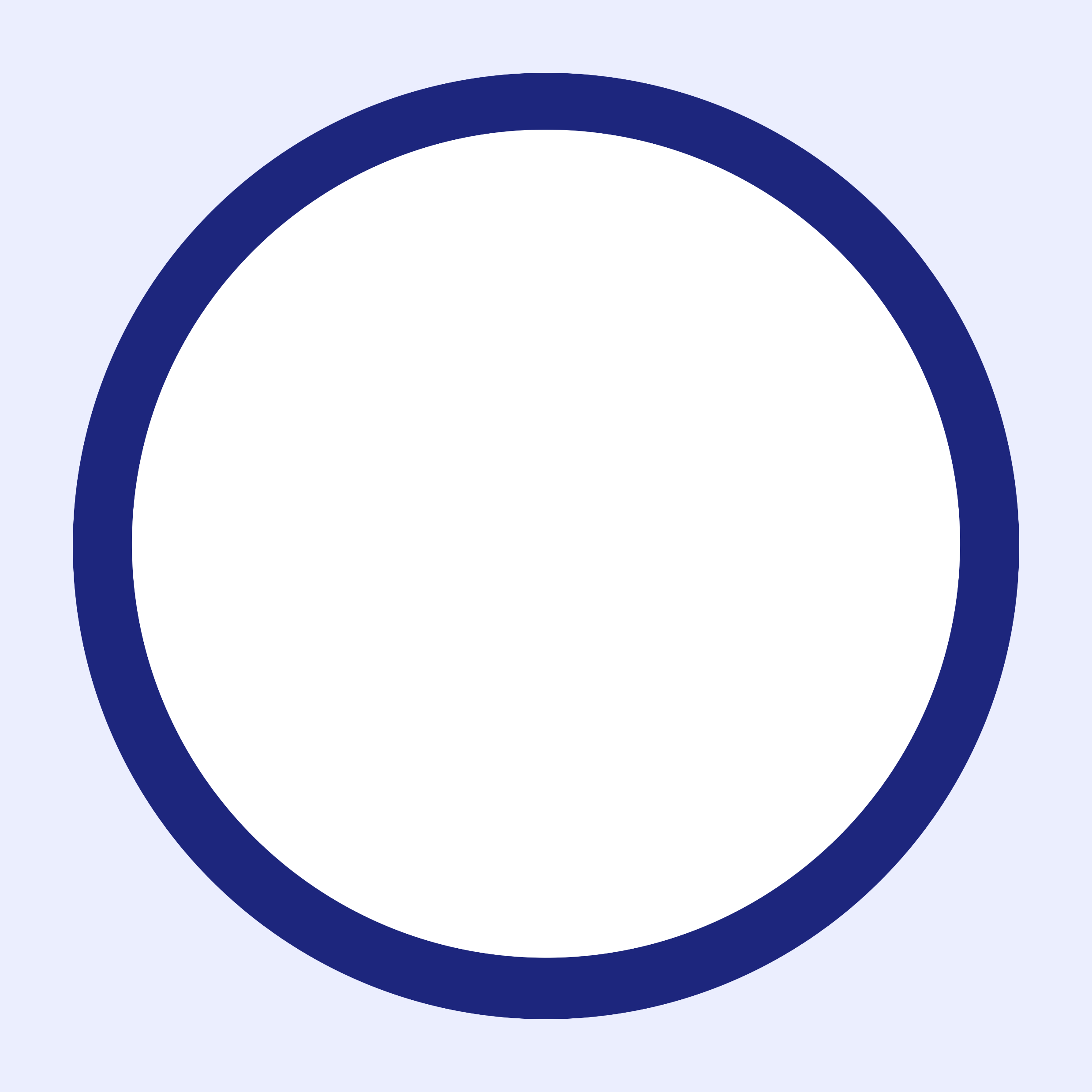 Als er iets niet goed gaat met de verificatiecode, kan de student een nieuwe code aanvragen.
Nieuwe code aanvragen
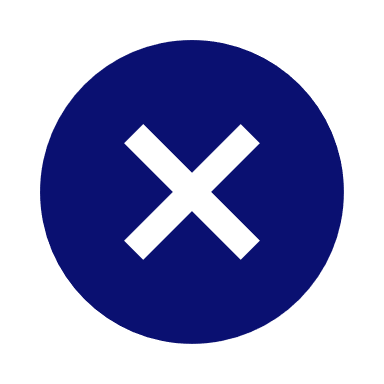 17
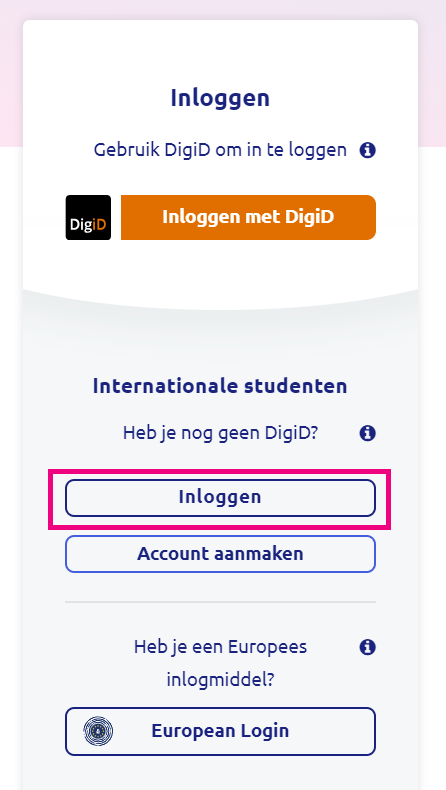 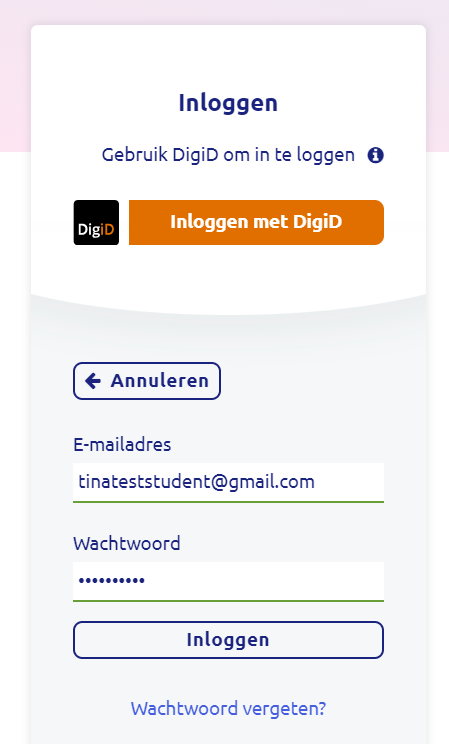 Student kiest ‘Inloggen’ op homepage Studielink
Student vult e-mailadres en gekozen wachtwoord in
18
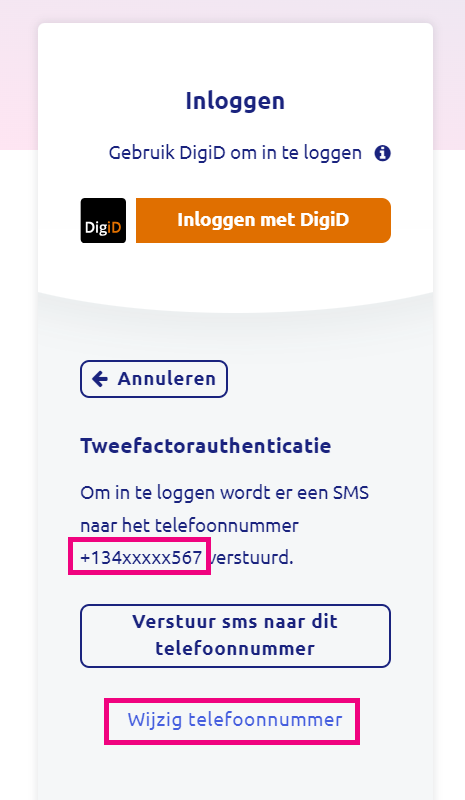 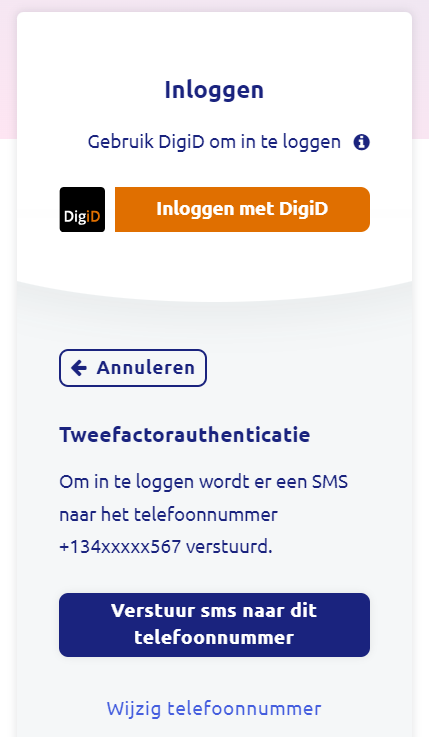 Student krijgt melding over tweefactorauthenticatie
Student kiest voor ‘Verstuur sms naar dit telefoonnummer’
De landcode en laatste drie cijfers van het telefoonnummer worden getoond
Student kan het telefoonnummer nog wijzigen vóór het activeren van de tweefactorauthenticatie
19
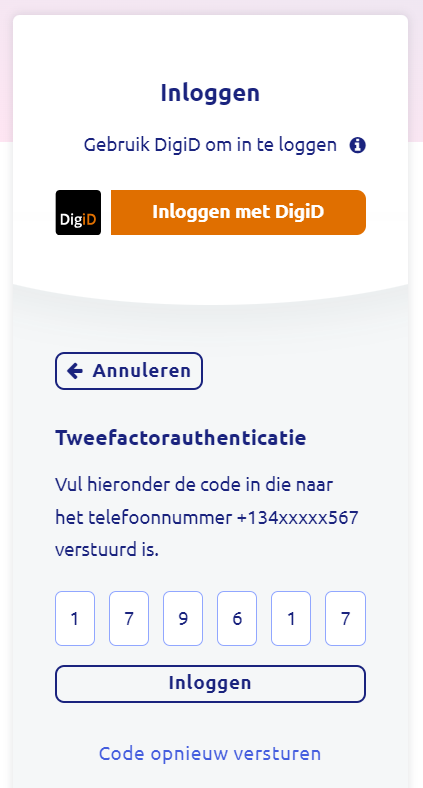 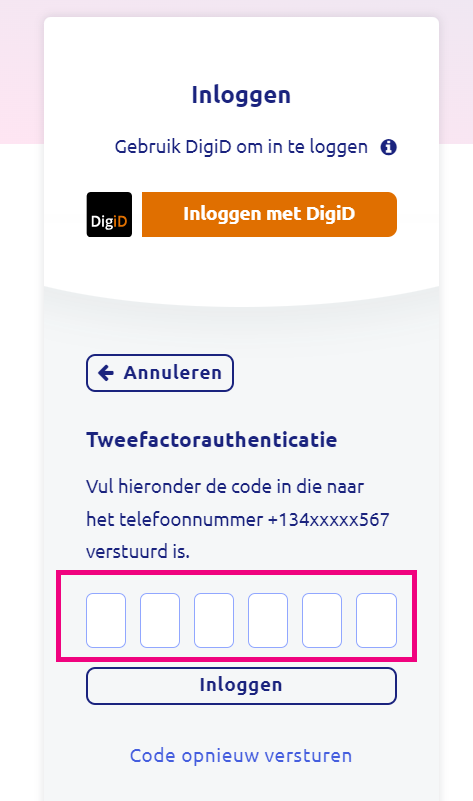 Student krijgt een scherm te zien waarin de ontvangen verificatiecode ingevuld moet worden
Student vult de ontvangen verificatiecode in en klikt op ‘Inloggen’
20
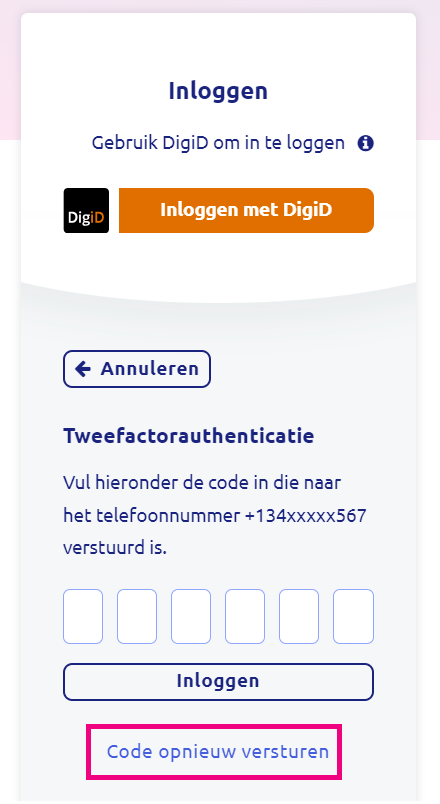 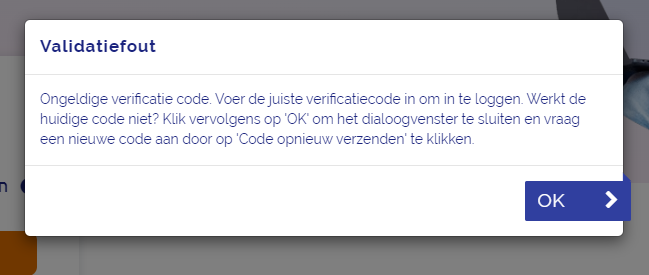 Als de ingevulde code niet klopt, krijgt student hier een melding van
Het maximum aantal verificatiecodes is 2. Hierna moet de student 10 minuten wachten en opnieuw proberen. Als het hierna ook niet lukt, moet de student contact opnemen met de onderwijsinstelling.
De student kan een nieuwe code aanvragen door op ‘Code opnieuw versturen’ te klikken
21
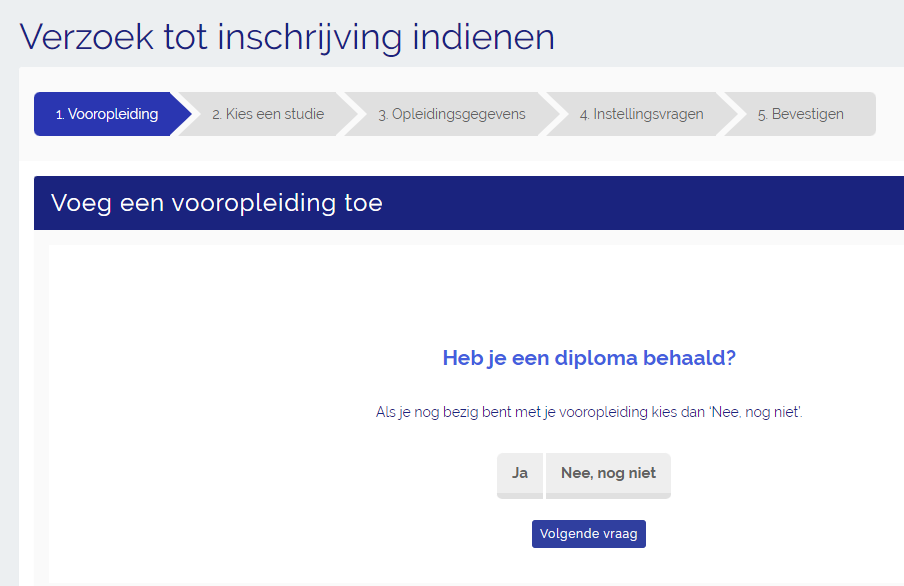 Zodra de student een nieuwe, kloppende verificatiecode heeft ingevuld, kan de student inloggen en verder gaan met het maken van een inschrijfverzoek
Student vult de ontvangen verificatiecode in en klikt op ‘Inloggen’
22
2.3 Studentwil telefoonnummer wijzigen
23
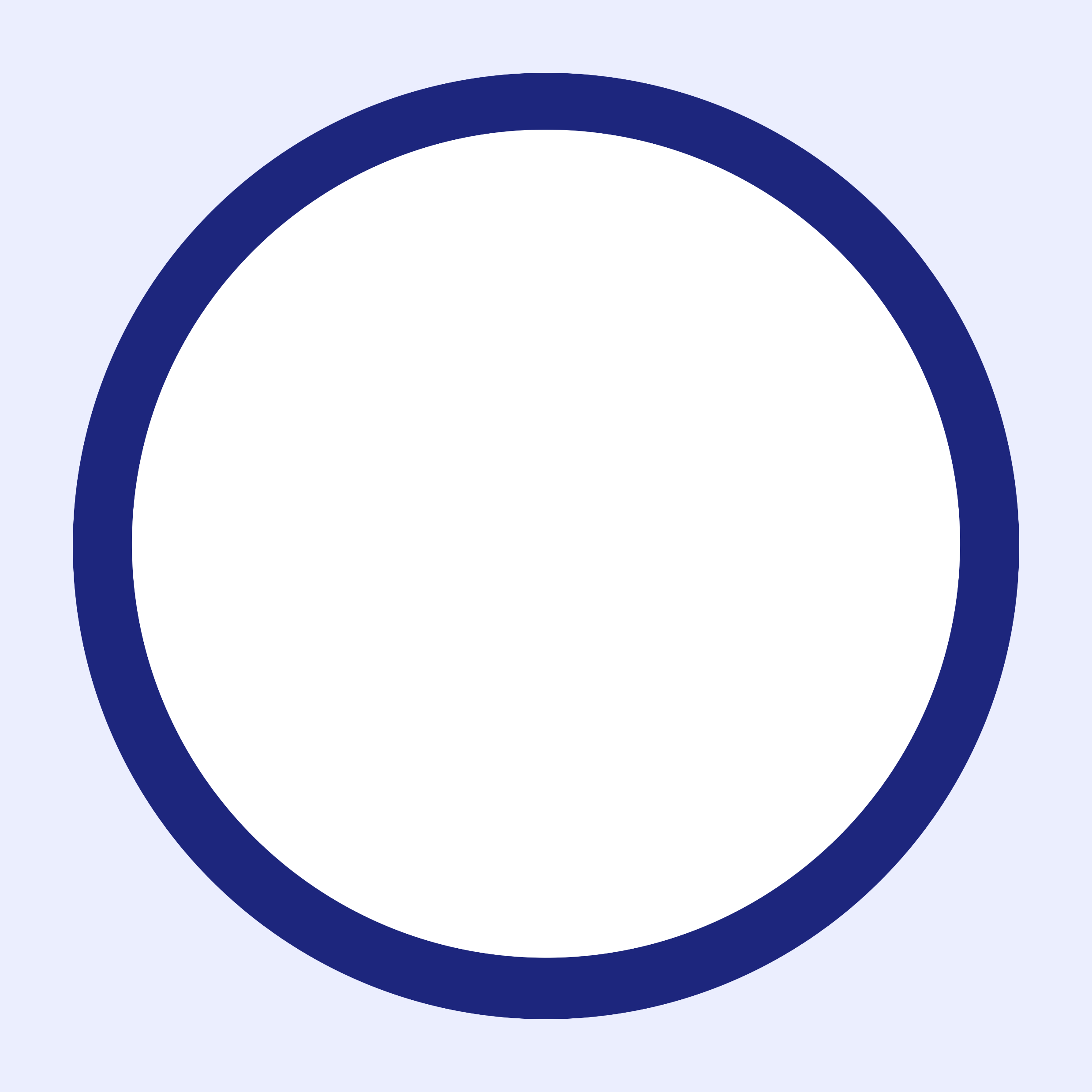 Inloggegevens invullen
Student vult de inloggegevens (e-mail en wachtwoord) in die de student heeft ingesteld bij het aanmaken van het account.
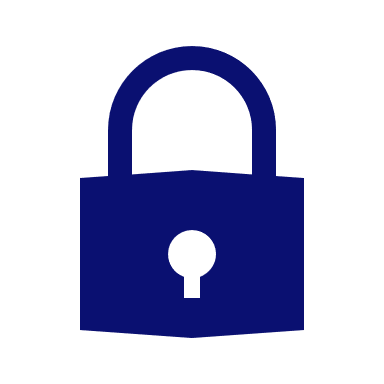 Student registreert een ander telefoonnummer dan het nummer dat de student heeft ingevuld bij het aanmaken van het account door ‘Wijzigen telefoonnummer’ te klikken.

Let op! Deze knop is alleen beschikbaar bij het eerste keer inloggen. Zodra de tweefactorauthenticatie geactiveerd is en gekoppeld is aan het telefoonnummer, moet de student contact opnemen met de instelling voor het wijzigen van het telefoonnummer.
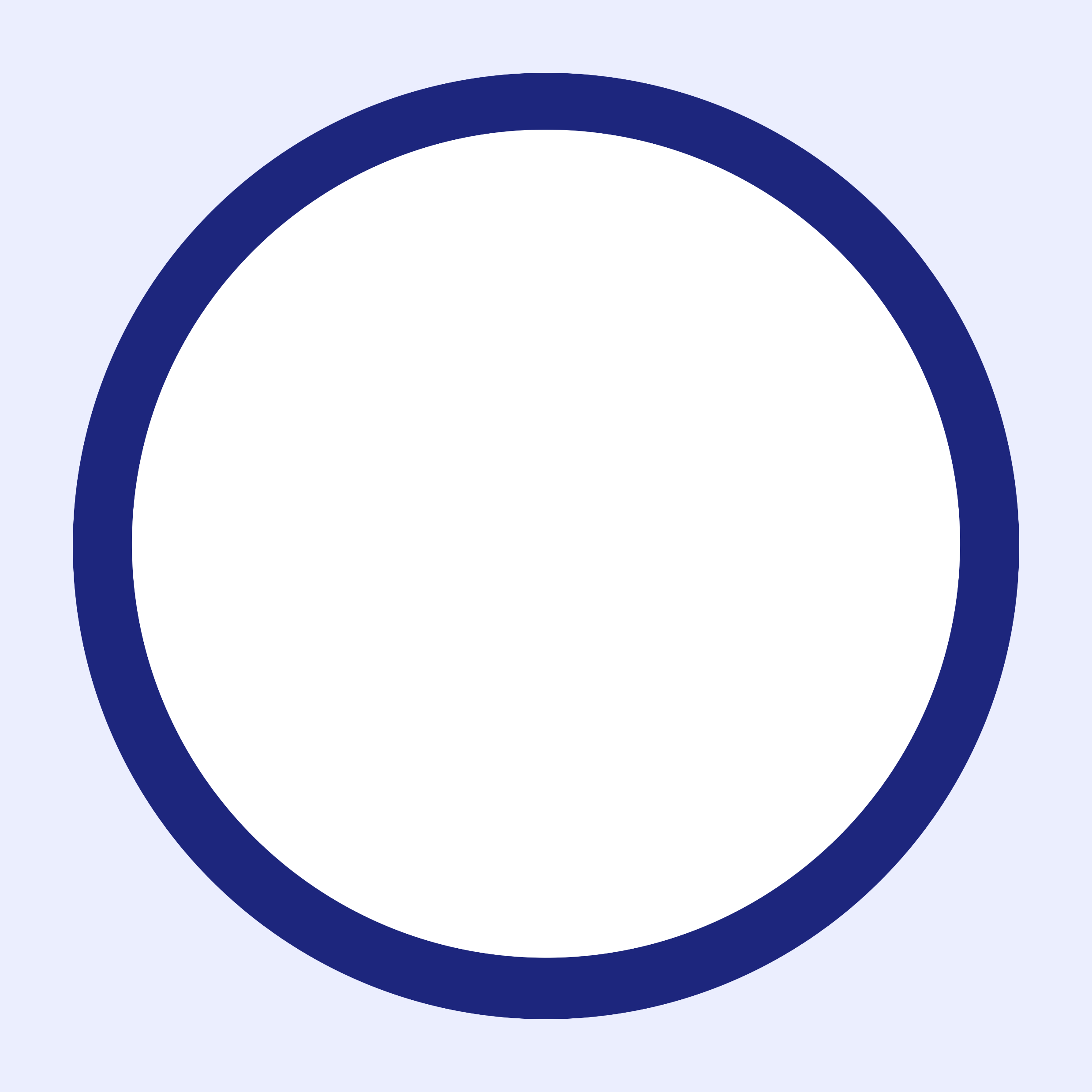 Telefoonnummer wijzigen
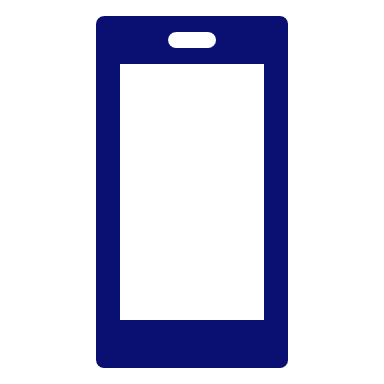 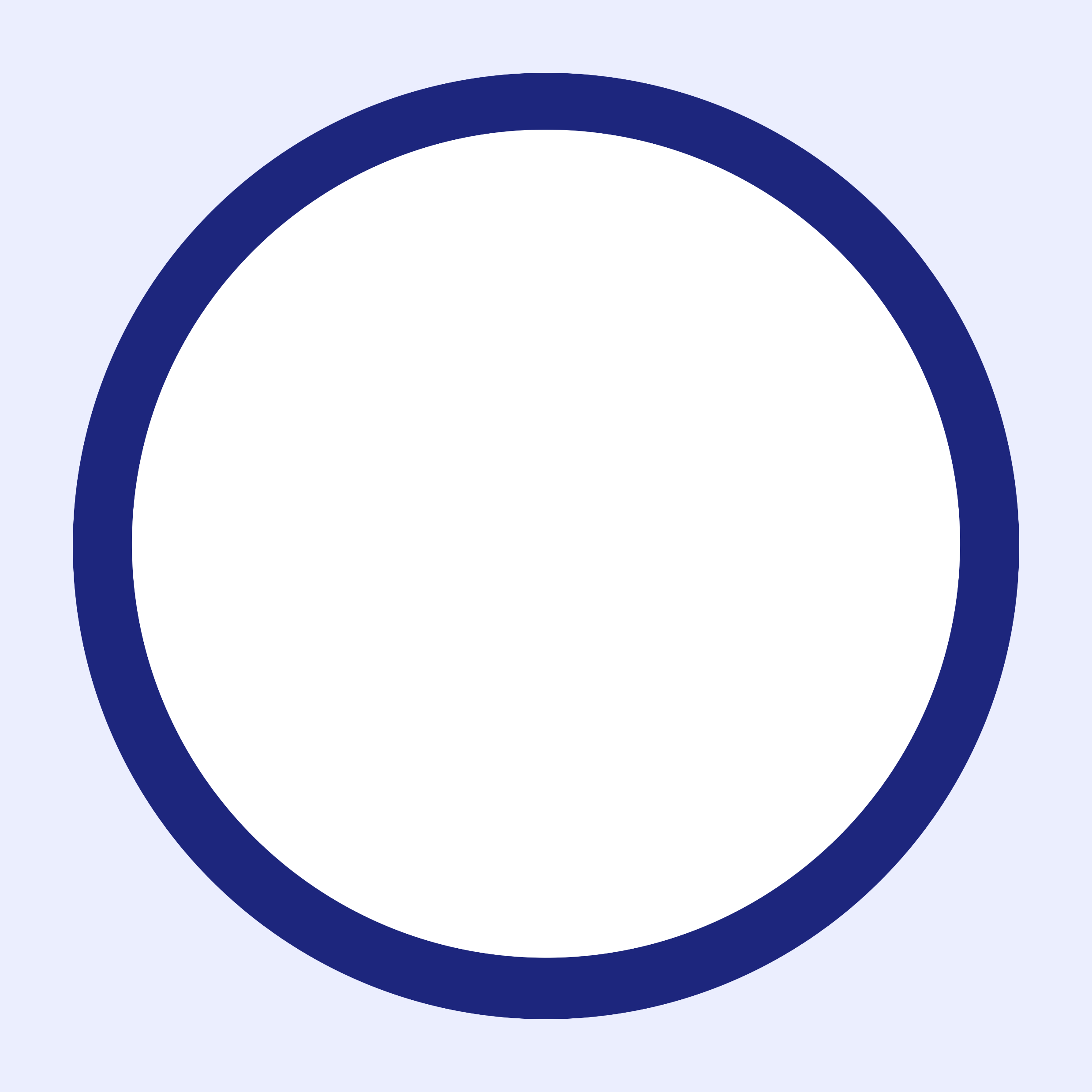 Student vult in de verificatiecode die naar het nieuwe, geregistreerde telefoonnummer verstuurd is en logt in.
Verificatiecode invullen
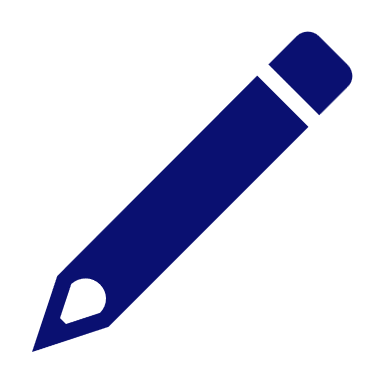 24
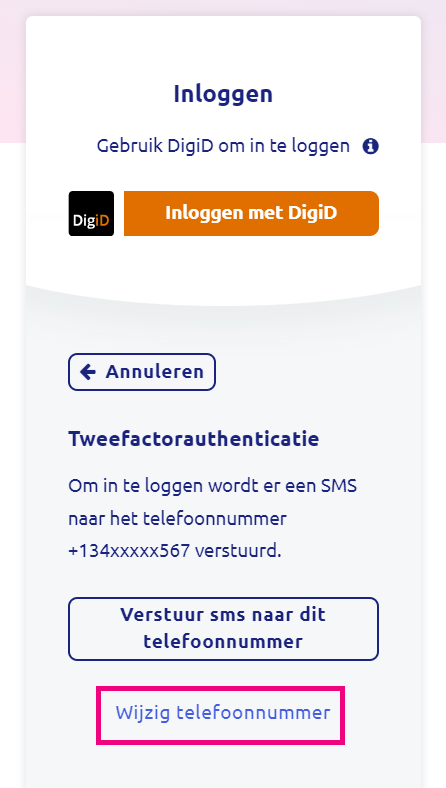 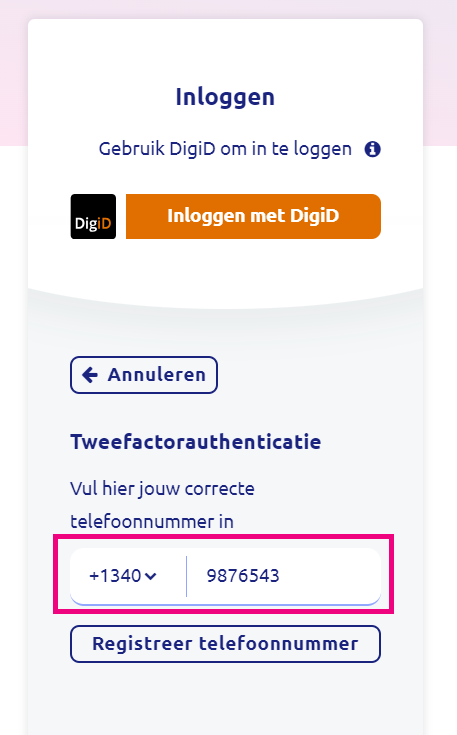 Student krijgt een nieuw scherm te zien waarin het correcte telefoonnummer geregistreerd kan worden
Bij het eerste keer inloggen kan de student het telefoonnummer nog wijzigen door op ‘Wijzig telefoonnummer’ te klikken
25
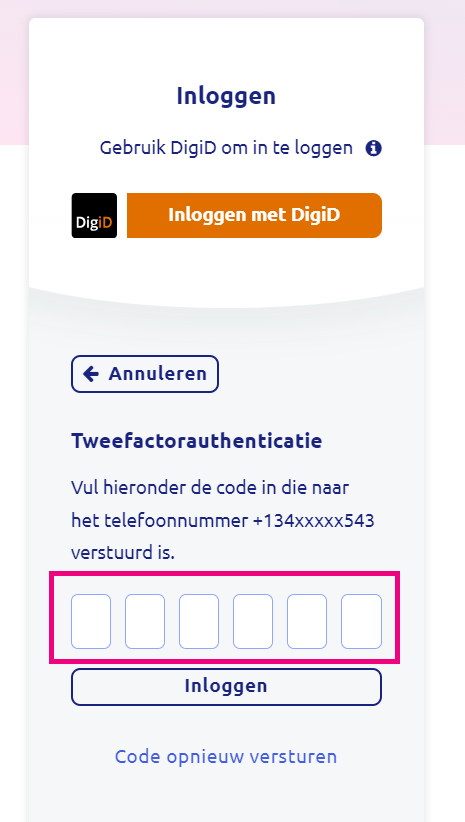 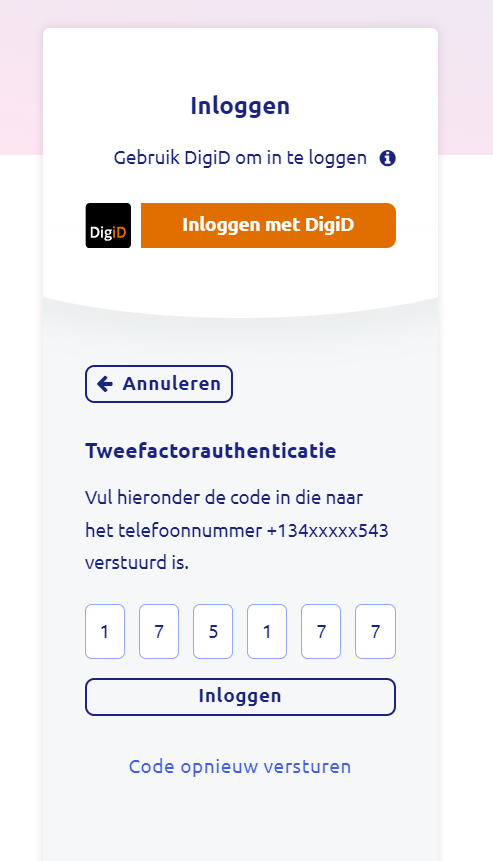 Op de achtergrond wordt het nieuwe telefoonnummer geregistreerd en wordt er automatisch een sms met verificatiecode naar dit nummer verstuurd
Student krijgt het scherm te zien waarin de ontvangen verificatiecode ingevuld moet worden
Student vult de ontvangen verificatiecode in en klikt op ‘Inloggen’
26
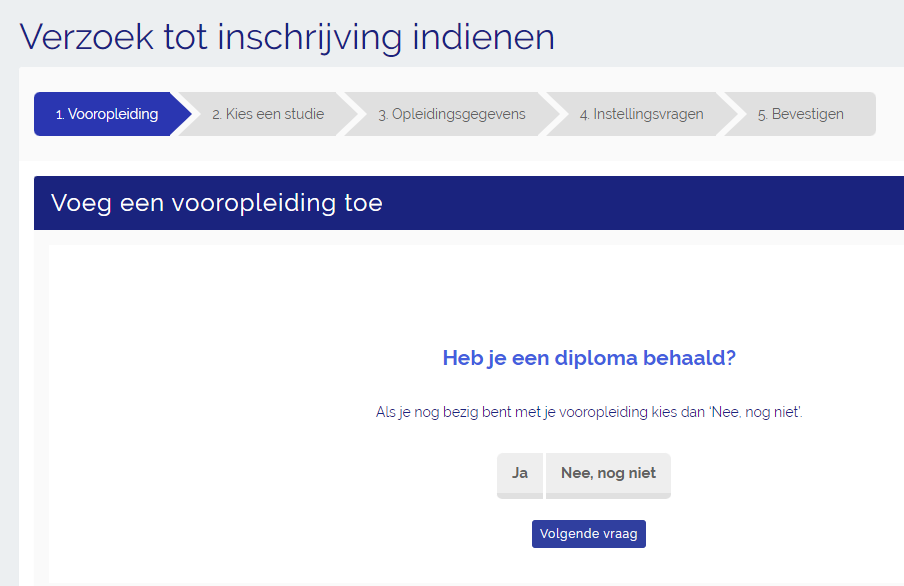 Zodra de student de verificatiecode heeft ingevuld, kan de student inloggen en verder gaan met het maken van een inschrijfverzoek
Student vult de ontvangen verificatiecode in en klikt op ‘Inloggen’
27
2.4 Telefoonnummer wijzigen door instellingsmedewerker
28
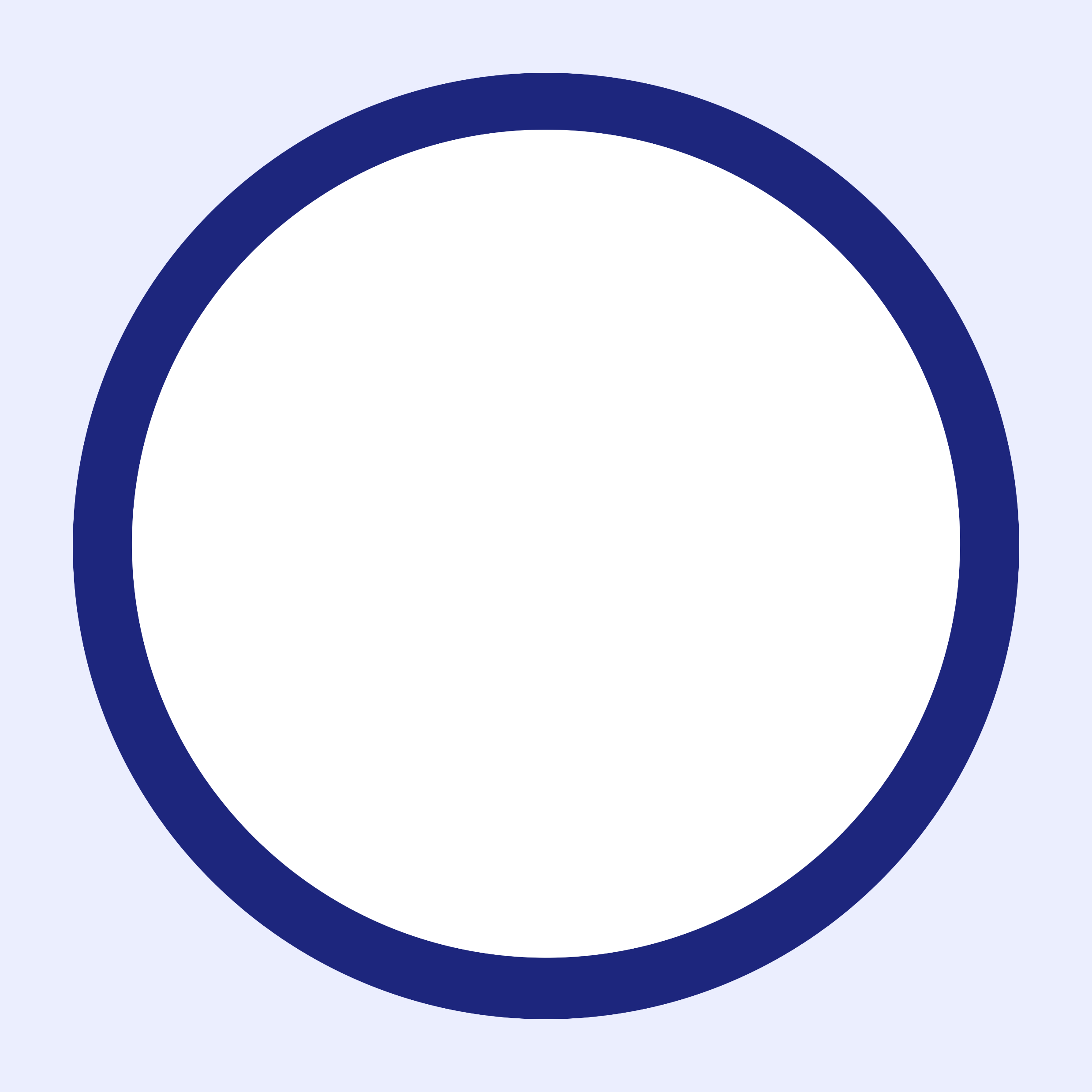 Student wil telefoonnummer wijzigen
De student heeft niet meer toegang tot het telefoonnummer dat gekoppeld is aan de tweefactorauthenticatie en wil het telefoonnummer wijzigen.
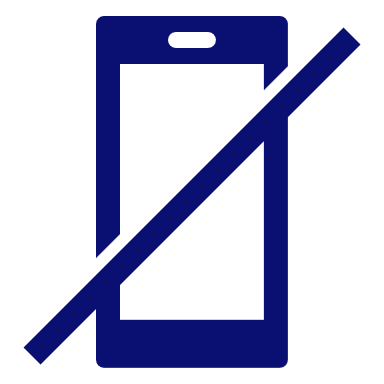 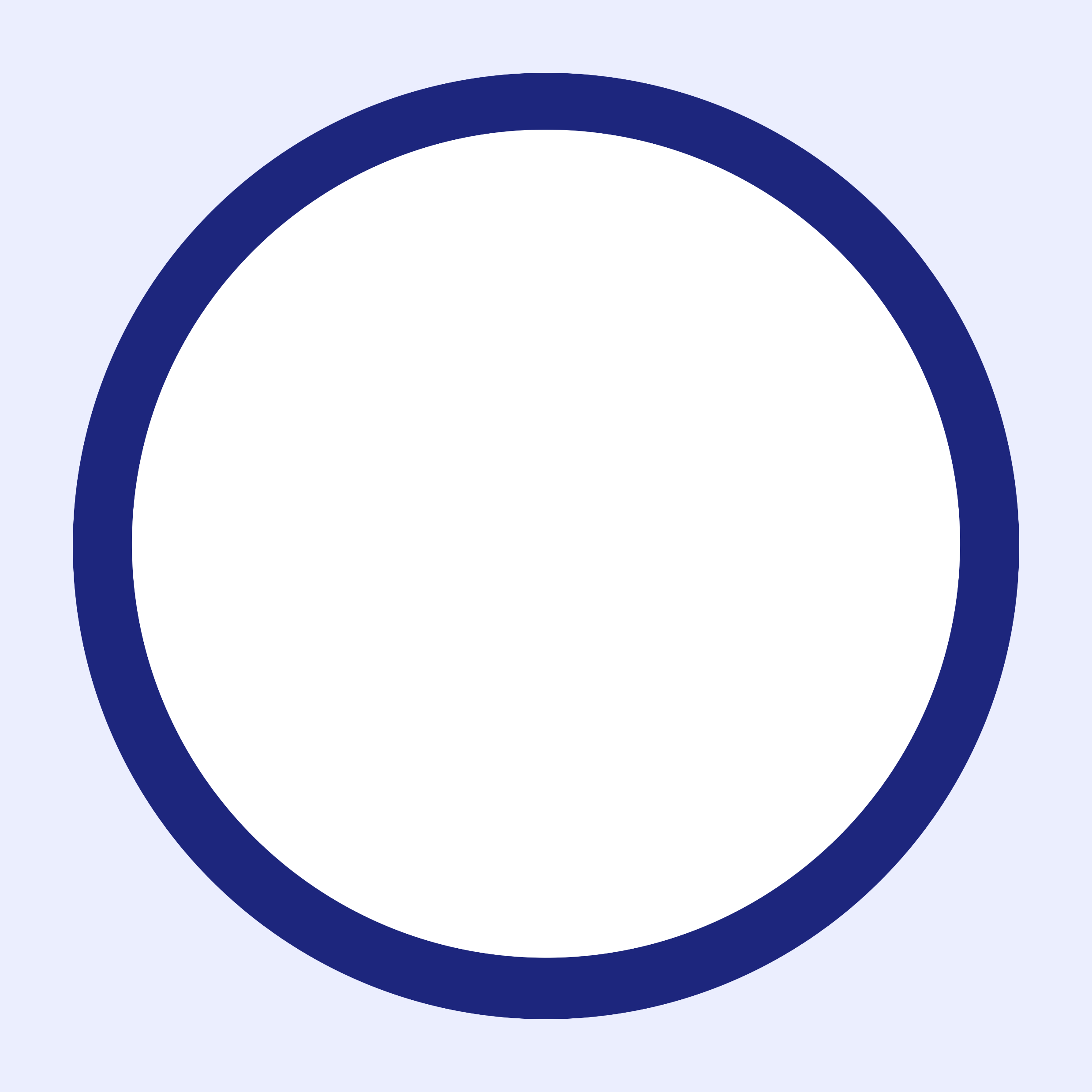 Student neemt contact op met de onderwijsinstelling.
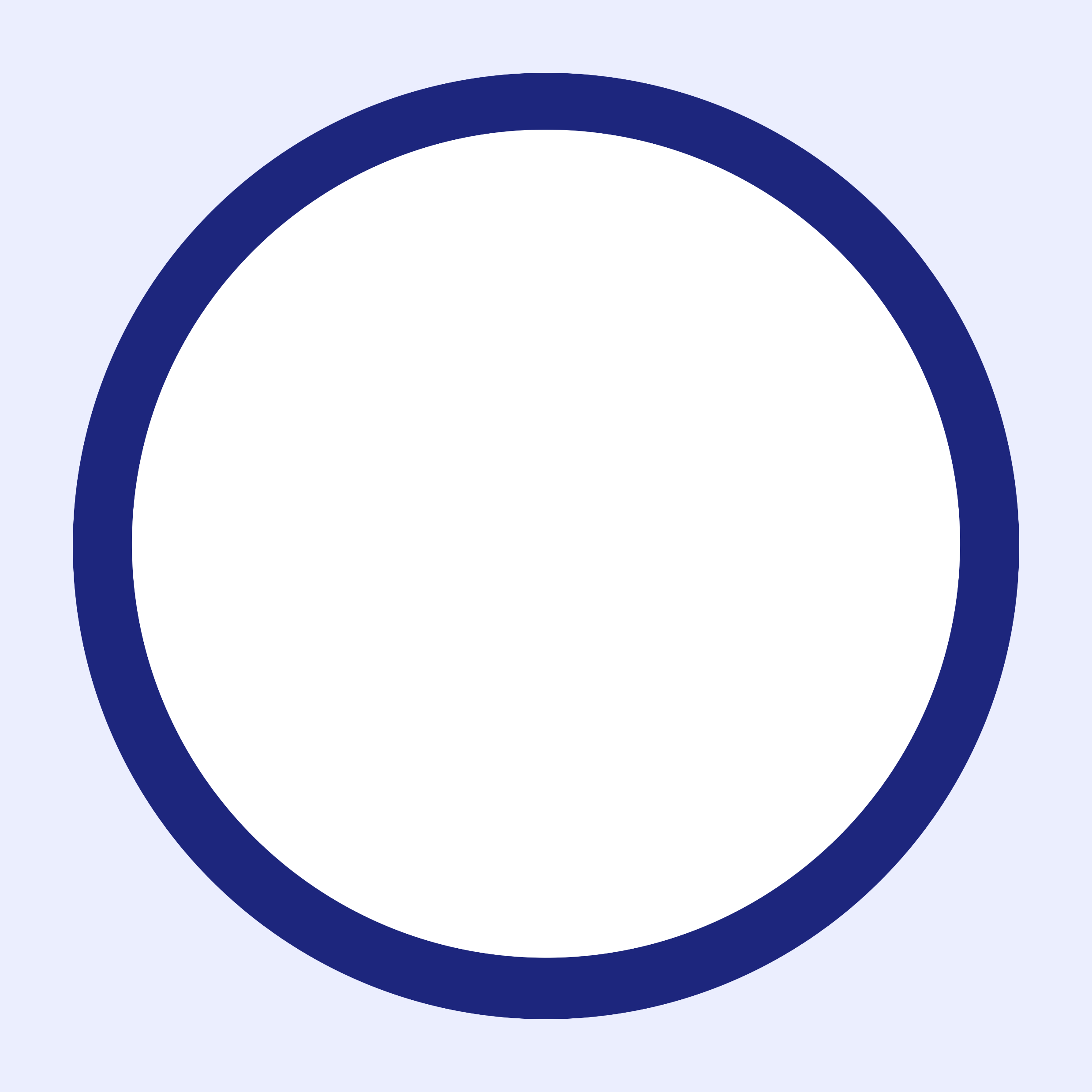 Contact opnemen
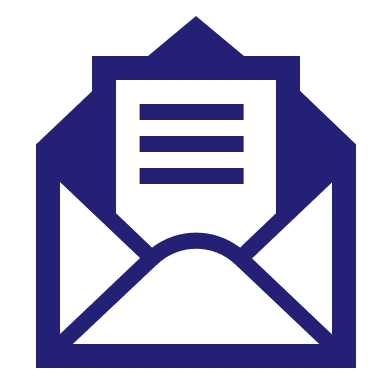 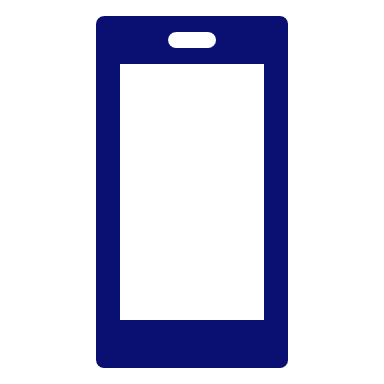 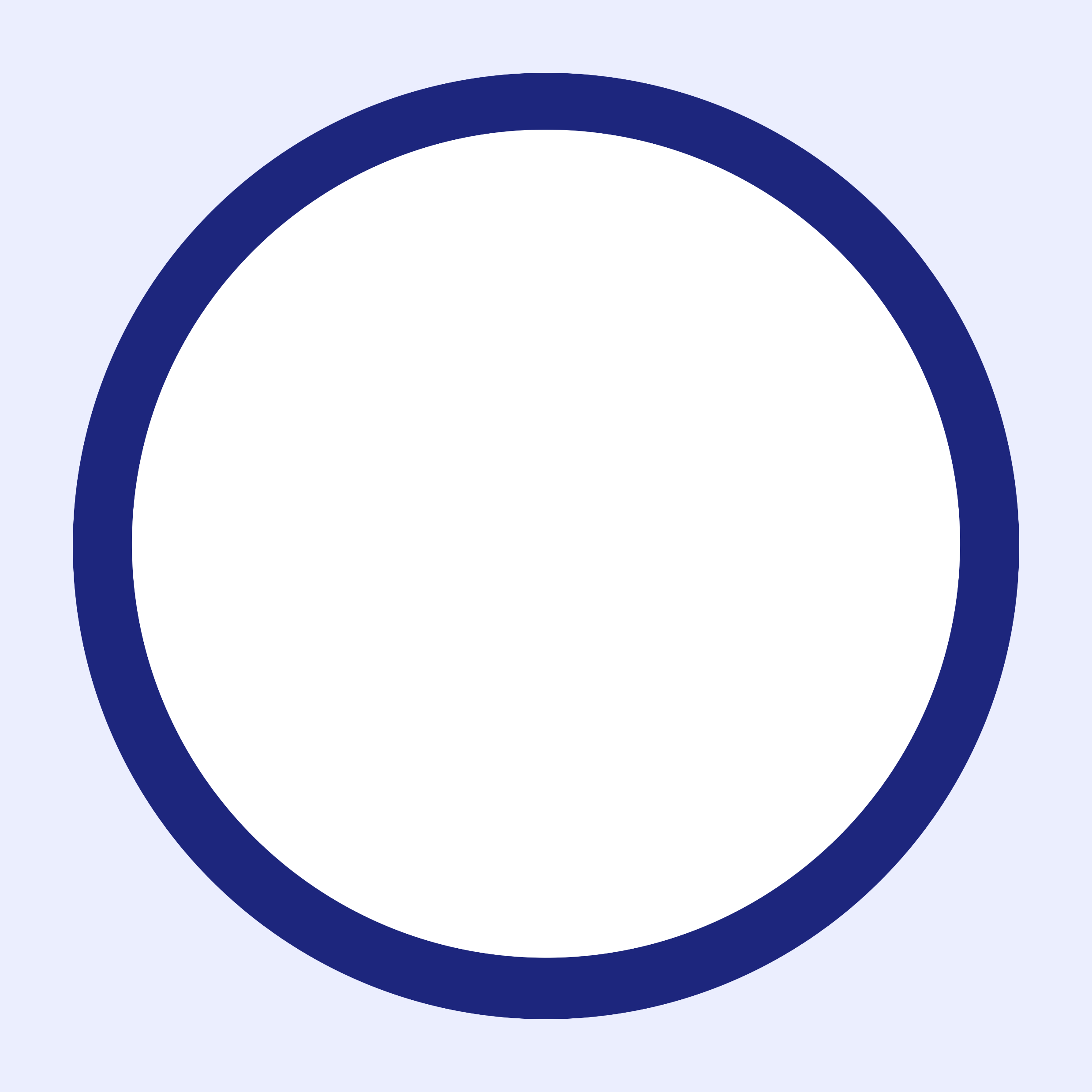 De instellingsmedewerker logt in in Dashboard Instellingen en wijzigt het telefoonnummer van de student.
Wijzigen telefoonnummer
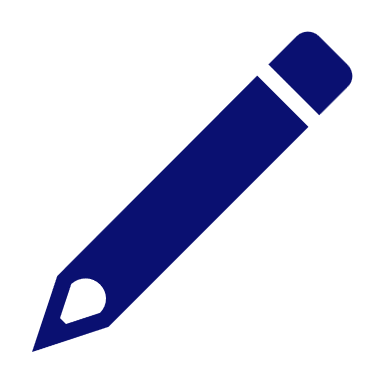 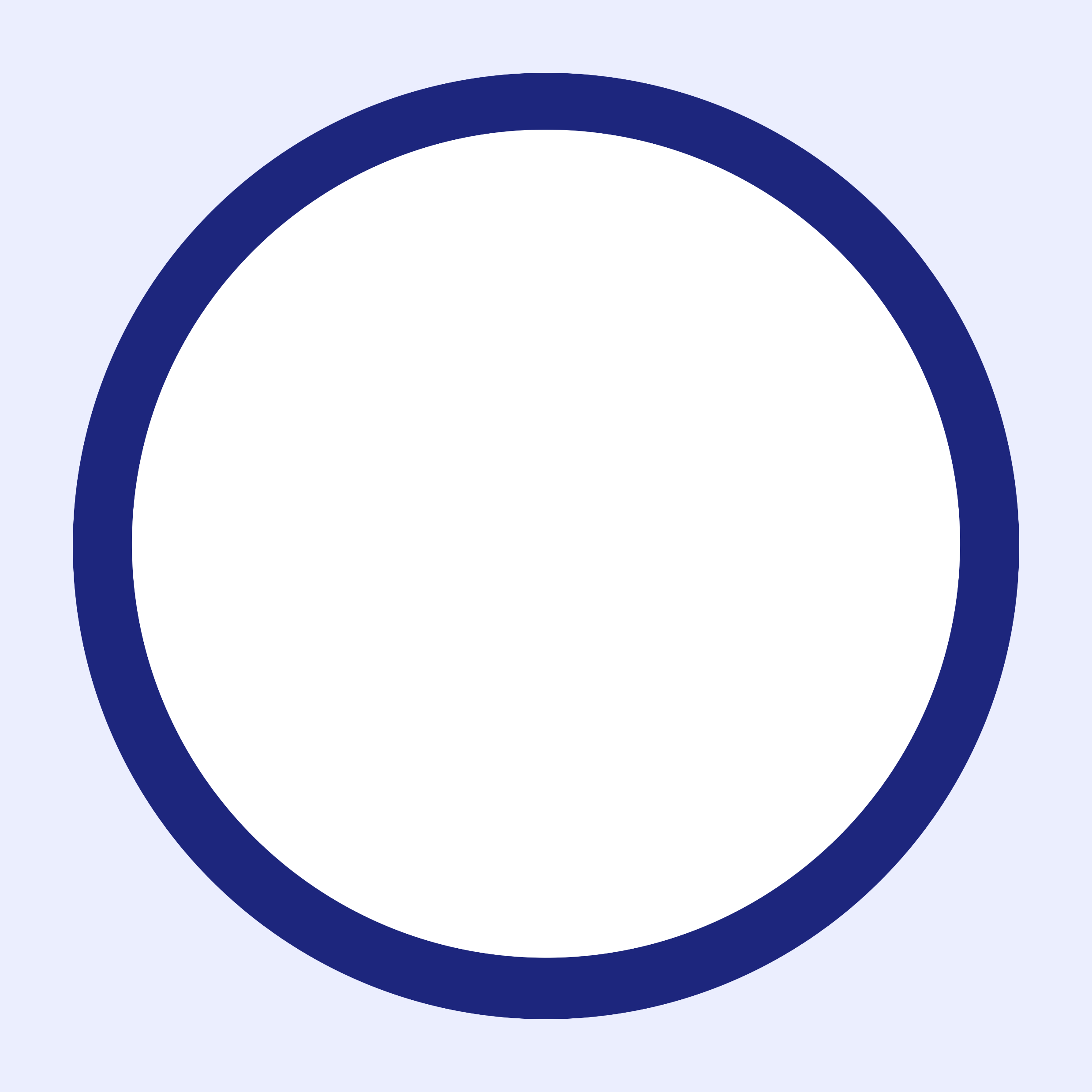 Zodra het telefoonnummer gewijzigd is, kan de student bij de volgende inlogpoging de tweefactorauthenticatie activeren met het nieuwe nummer.
Student activeert 2FA
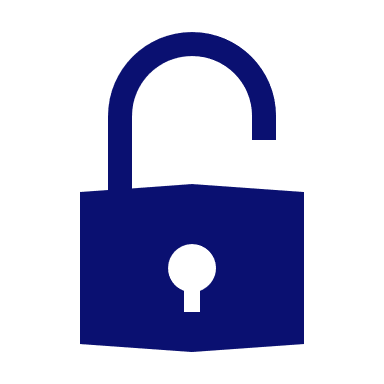 29
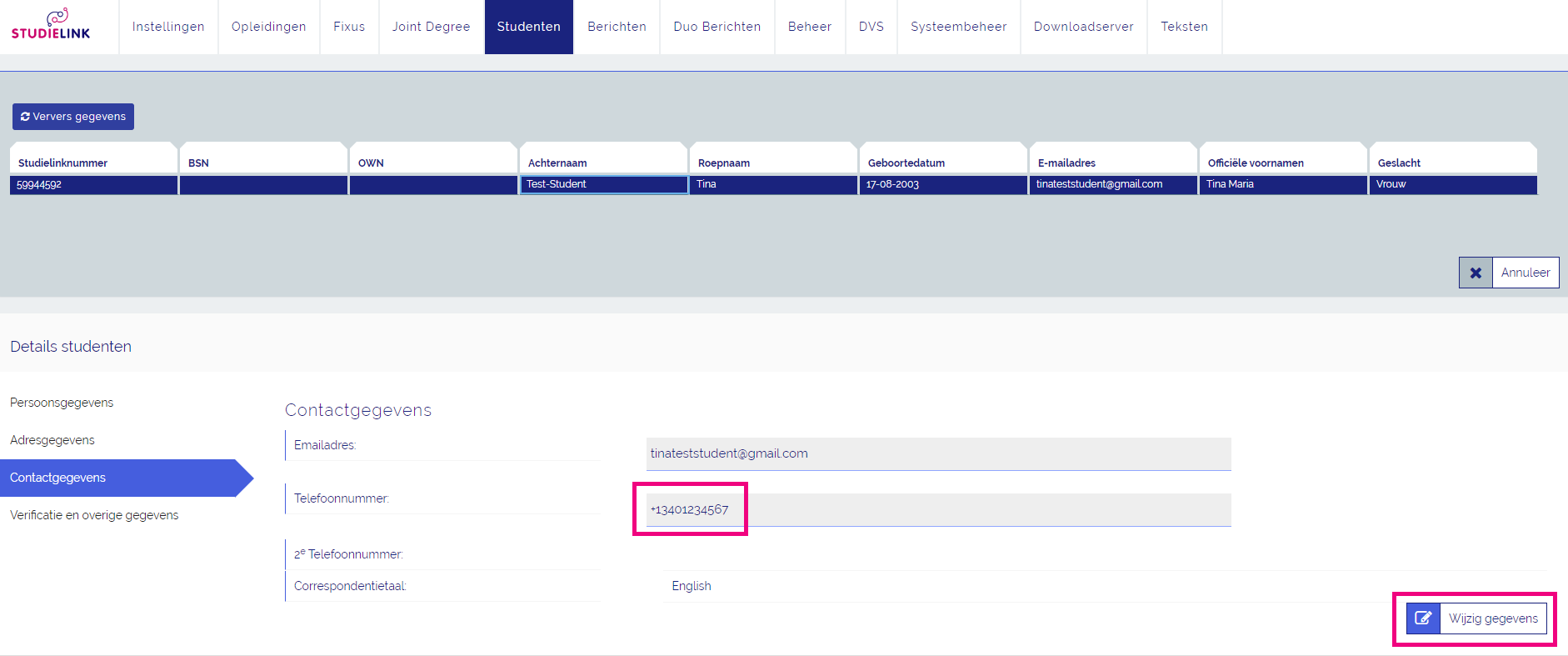 In Dashboard Instellingen, tabblad Studenten, bij de Contactgegevens van de betreffende student kan het telefoonnummer gewijzigd worden.
30
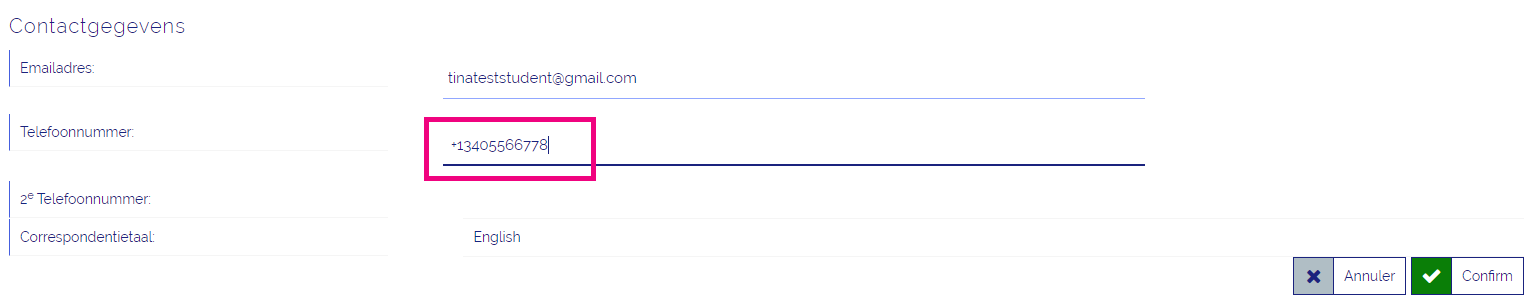 Door ‘Opslaan gegevens’ te drukken krijgt de medewerker een pop-up waarin wordt gevraagd om de actie te bevestigen
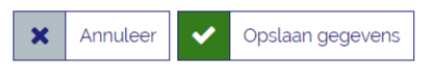 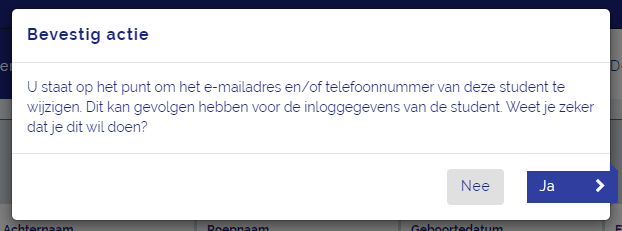 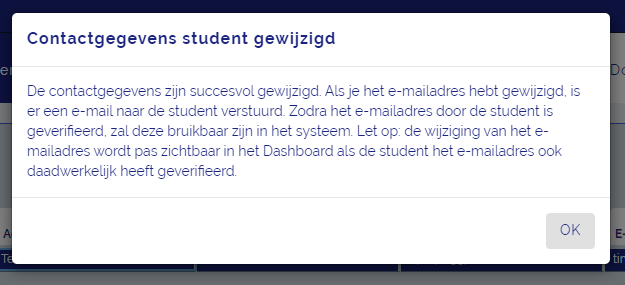 Door ‘Ja’ te drukken krijgt de medewerker een melding van het succesvol wijzigen van gegevens
31
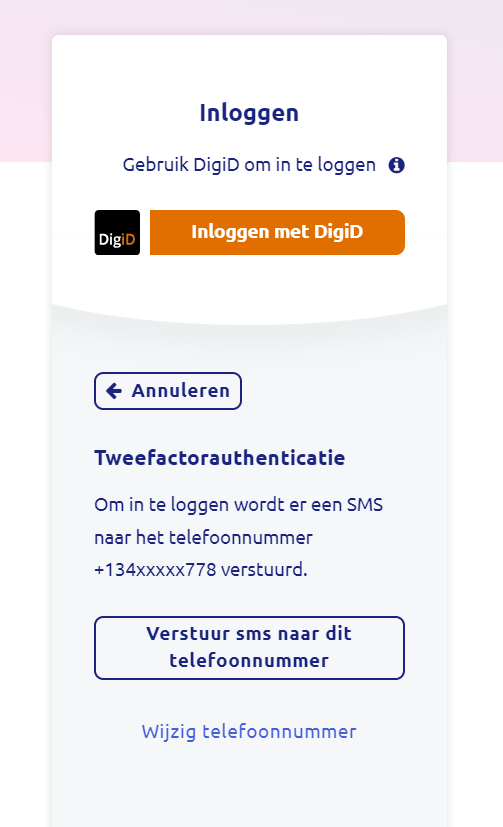 Studenten met een bestaand account

De voorbeelden in deze demonstratie zijn van studenten die voor het eerst een account aanmaken in Studielink.

Voor studenten die een bestaand account met e-mail en wachtwoord als inlogmethode hebben, geldt dat zodra de 2FA functionaliteit live is, dienen zij bij de eerstvolgende inlogpoging de tweefactorauthenticatie te activeren.

Deze studenten hebben, net zoals de studenten met een nieuw account die voor het eerst inloggen, de mogelijkheid om het telefoonnummer te wijzigen voor het activeren van de tweefactorauthenticate.
Bij het eerstvolgende inlogpoging ziet de student het nieuwe telefoonnummer staan bij de tweefactorauthenticatie en kan de student weer een sms versturen naar het juiste telefoonnummer
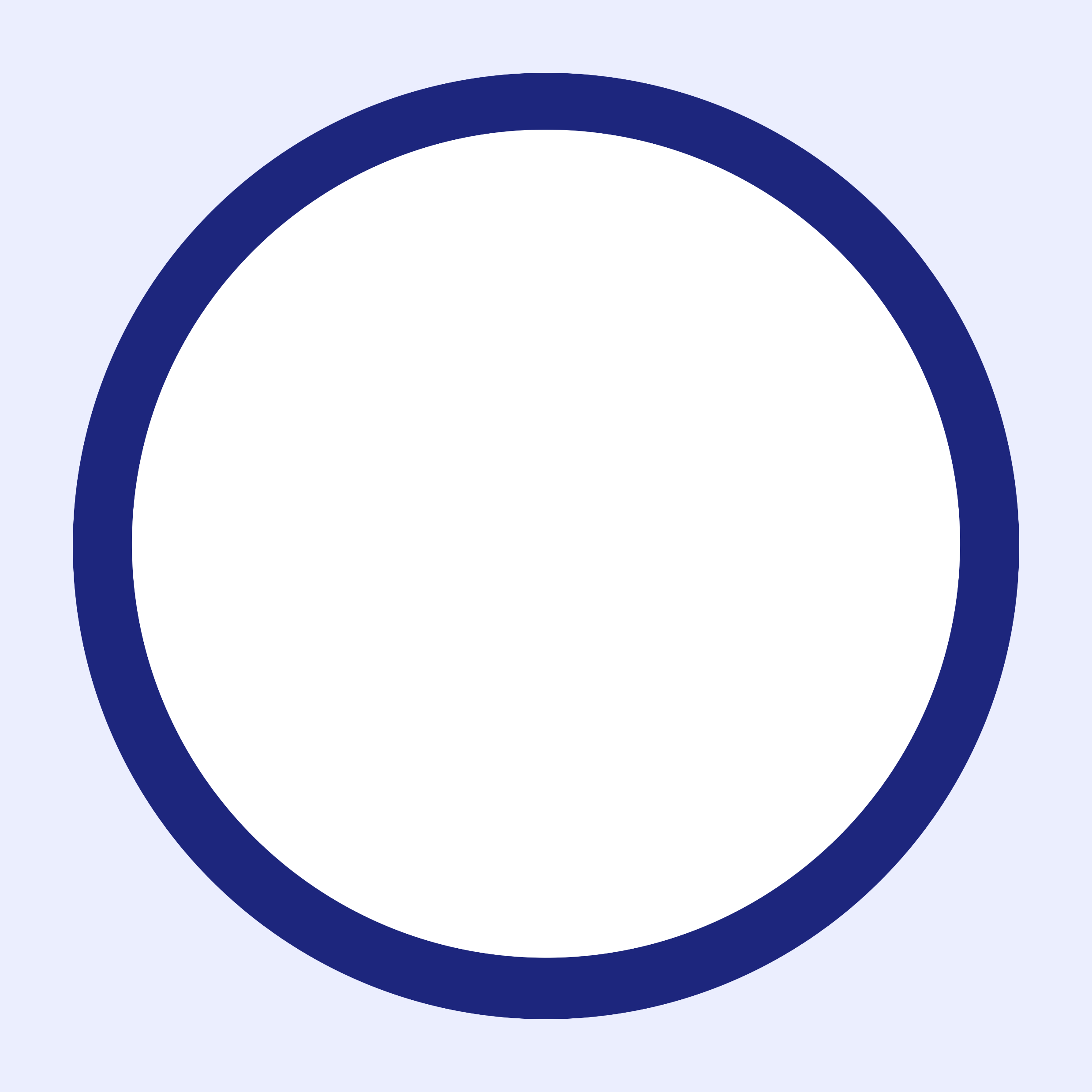 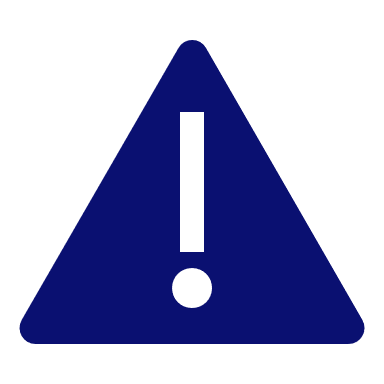 32
3. Toekomst
Huidige stand van zaken
Identificeren en verifiëren
Twee manieren om een account aan te maken / verificatie uit te voeren
Met DigiD 
Door het scannen van een ID 

Authentiseren
Drie manieren om in te loggen
Via DigiD [studenten die in NL wonen]
Via eIDAS [Europese studenten]
Met e-mailadres en een wachtwoord + SMS authenticatie [Niet EER studenten en Europese studenten die geen eIDAS (kunnen) gebruiken]

In de huidige flow moet de student altijd de volledige set persoonsgegevens aanleveren
Omzetten naar een andere manier van inloggen / authentiseren gaat niet altijd optimaal
Wetgeving
Met name Wet Digitale Overheid, de Europese Digitale Identiteit en de Generieke Digitale Infrastructuur zijn bepalend voor vereisten waar SL aan moet voldoen
Uiterlijk eind 2025 moet elk Europees land een EDI wallet aanbieden
De WDO verplicht organisaties om vanaf medio 2024 t.e.m. eind 2026 alle gebruikers een hogere beveiliging via 2FA aan te bieden.  
Acceptatieplicht voor toegelaten middelen
Burger bepaalt welk middel hij/zij gebruikt
WDO sluit in principe gebruik van niet toegelaten middelen uit
Vanuit AVG gelden al richtlijnen voor dataminimalisatie
Programma Regie op Gegevens (RoG): meer regie voor de burger
Uitdagingen
Minder informatie op ID documenten
Adoptie eIDAS nog beperkt, ook toekomstige oplossingen leveren waarschijnlijk niet alle benodigde gegevens vanuit één bron
Format waarin gegevens geleverd worden sluit niet aan bij de wensen en verwachtingen van de keten
Toekomstige oplossing moet gegevens uit meerdere bronnen kunnen combineren
Gegevens gefaseerd aanleveren
Internationale studenten kunnen pas een toegelaten identificatiemiddel aanvragen zodra ze in Nederland wonen
Het huidige verificatieproces op basis van een paspoort of ID-kaart werkt niet optimaal
Samenvattend
De komende jaren zijn er i.i.g. veranderingen nodig met betrekking tot identificatie, authenticatie en verificatie van persoonsgegevens in Studielink
Nieuwe sectorvoorziening voor HO en MBO stelt ook andere eisen
Voor LLO mogelijk minder persoonsgegevens of gegevens met een lager betrouwbaarheidsniveau
Andere manier van uitvragen en verifiëren: meer uitgaan van de vraag welke informatie op welk moment noodzakelijk is
Gegevens kunnen uit diverse bronnen aangeleverd worden of het moment dat ze nodig worden, niet meer direct bij de start van het inschrijfproces
Gegevensverzameling meer afstemmen op de verschillende doelgroepen
Het is aan te bevelen om hier direct bij het opstellen van de wens architectuur rekening te houden met een andere manier van informatie verzamelen (JIT)
Een nieuwe werkwijze in de keten vereist veel afstemming
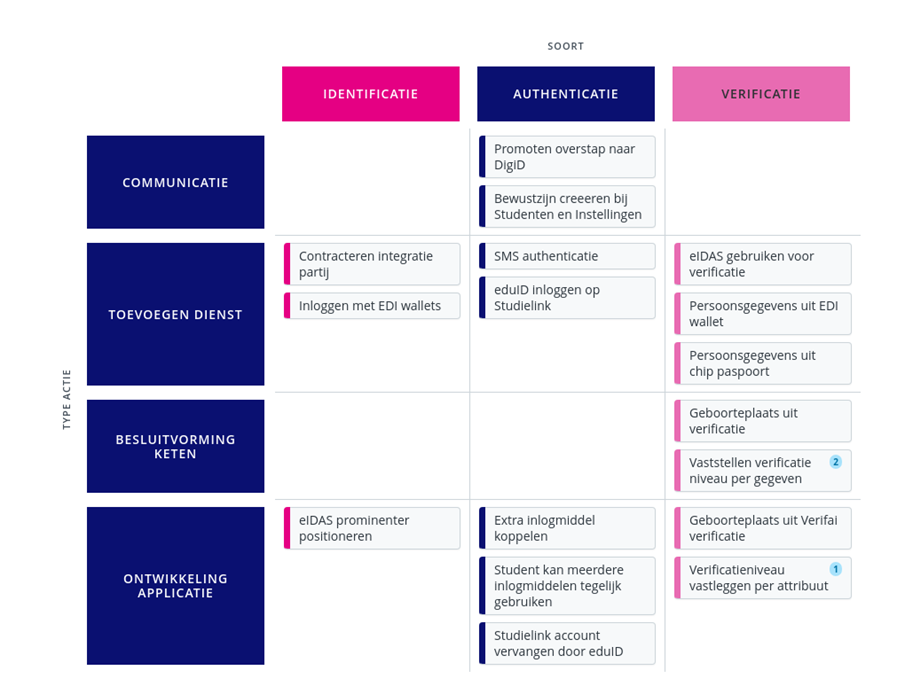 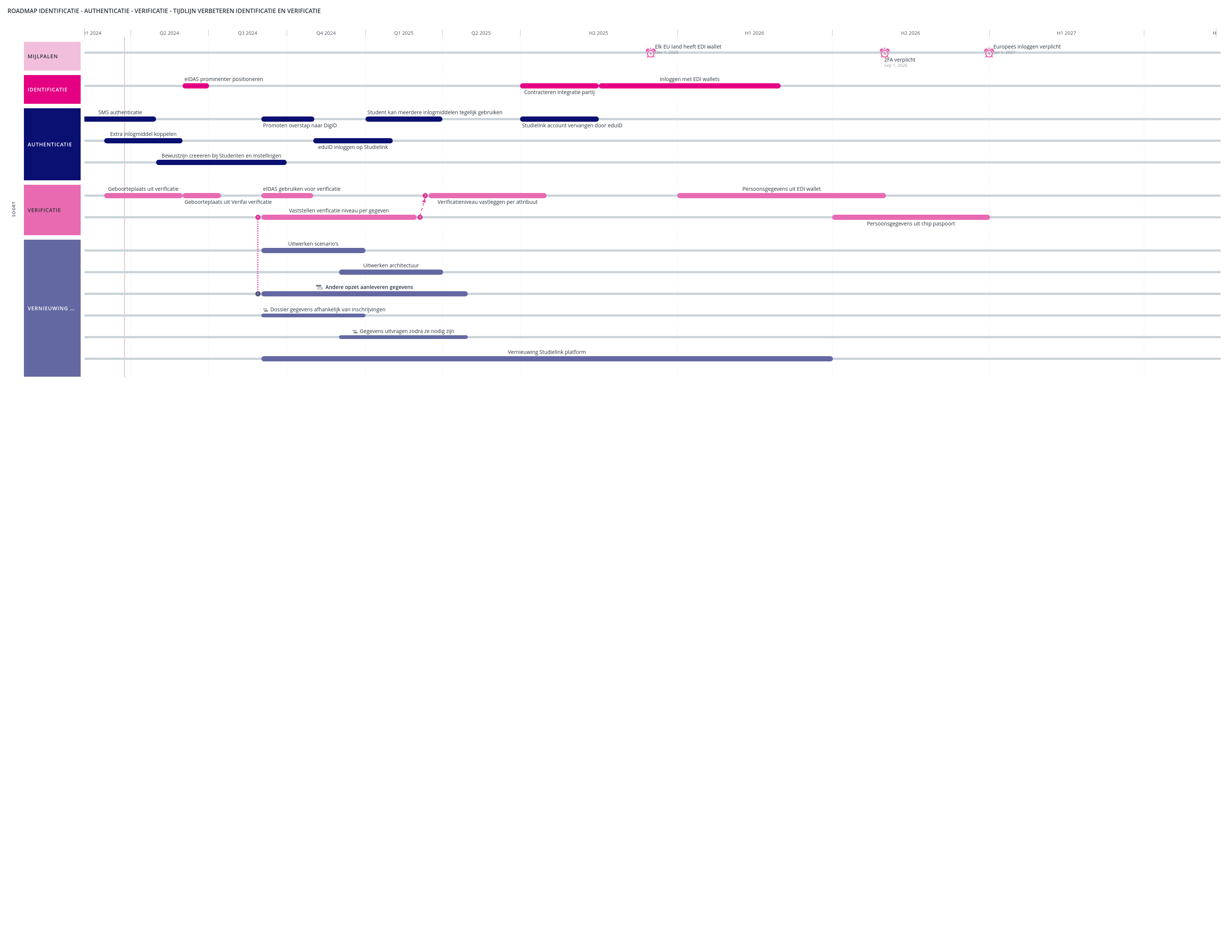 https://eu.roadmunk.com/#/roadmap/rm3/65a5123ea2fab8daa0b856f7/view/65f844e61f99942e0edcd709/viz/65f844e61f99942e0edcd71b/page/1